Old Testament Scripture MasteryTo Help you with Locating, Understanding, Applying, and Memorizing.Click on the reference to go to the helps.
Second Semester
Old Testament Bookshelf
First Semester
Psalm 127:3  (1)
Proverbs 3:5-6  (4)
Isaiah 1:18  (5)
Isaiah 5:20  (3)
Isaiah 29:13-14  (10)
Isaiah 53:3-5  (11)
Isaiah 58:6-7  (8)
Isaiah 58:13-14  (12)
Jeremiah 1:4-5  (6)
Ezekiel 37:15-17  (9)
Amos 3:7  (2)
Malachi 3:8-10 (13)
Malachi 4:5-6  (7)
Moses 1:39  (2)
Moses 7:18  (4)
Abraham 3:22-23  (11)
Genesis 1:26-27  (10)
Genesis 2:24  (3)
Genesis 39:9  (5)
Exodus 19:5-6  (9)
Exodus 20:3-17  (12)
Joshua 24:15  (8)
1 Samuel 16:7  (7)
Psalm 24:3-4  (6)
Psalm 119:105  (1)
Books of the Old Testament (Tanakh)
Joshua
2nd Kings
Judges
1st Chronicles
Ruth
2nd Chronicles
Leviticus
Genesis
Exodus
Numbers
Deuteronomy
1st Samuel
Ezra
2nd Samuel
Nehemiah
1st Kings
Esther
The Law (Torah)
Historical Writing
Nahum
Hosea
Habakkuk
Joel
Zephaniah
Amos
Jeremiah
Psalms
Ecclesiastes
Song of Solomon
Isaiah
Proverbs
Lamentations
Job
Daniel
Ezekiel
Haggai
Obadiah
Zechariah
Jonah
Malachi
Micah
Poetic Writings
Major Prophets
Minor Prophets
Explanation
The 25 Mastery Scriptures are divided by semester since the Assessment test also divides them this way. 12 first semester, 13 the second.
The number in parenthesis, by the reference, is sorting them from shortest to longest. Memorizing in this order can build students’ confidence in memorizing.  
There are 10 slides per Scripture Mastery. The next slide gives some suggestions on what activities you might want to do, and in what order.
Spotlighting A Scripture Mastery
Five Day Teaching
Block Teaching (Release Time)
Day One
Recite
Usefulness
Context & the card.
Write out Principles & Doctrines
Day Two
Recite
Mnemonics 
Chase Activity 
Day Three
Recite
Fill in the blanks
Role play 
Day Four
Recite
1st Letter
Day Five (Day 4&5 can be combined)
Recite
Pass off
Day One:
Recite 
Usefulness 
Context & SM Card
Mnemonic 
Chase activity
Day Two:
Recite
Fill in the blank
Principle or Doctrine
Role play 
Day Three:
Recite
First Letter
Pass off
Chase Activity if time
Discuss its usefulness
Write out Principles or Doctrines
Moses 1:39
For behold, this is my work and my glory—to bring to pass the immortality and eternal life of man.
This is God’s work and gloryMoses 1:39
Context: While on a high mountain, God spoke with Moses face-to-face and explained His eternal purpose for mankind.
Doctrine or Principle: Heavenly Father’s plan provides a way for us to live forever and become like Him.
Application: How can you assist God in His work? How can you help others seek eternal life?
This Is God’s Work And Glory
Moses, you fasted 1 + 39 days 
to behold My Glory.
I fasted 1 + 39 days 
before I began My Work.
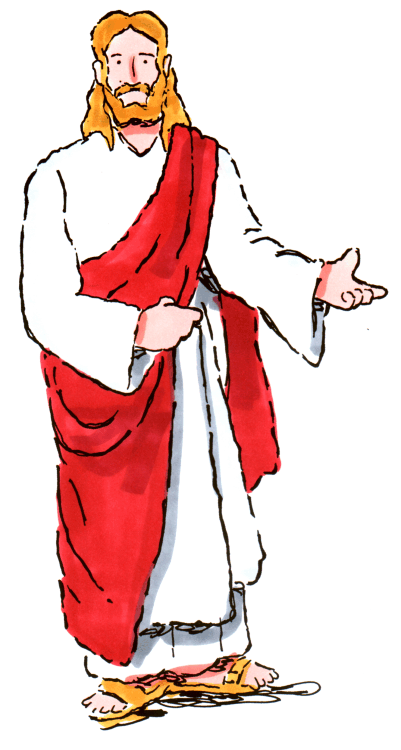 [Speaker Notes: My Work My Glory
Two people who had incredible Works were Jesus and MOSES.
Did you know they both fasted 1 + 39 days before their work really began?]
This Is God’s Work And Glory
Scripture Chase previous SMs using various clues: 
Key Words
Read the verse(s)
Mnemonic clues
Story or situation
Moses 1:39
For behold, this is my work and my glory—to bring to pass the immortality and eternal life of man.
Moses 1:39
For behold, this is my work and my glory—to bring to pass the immortality and eternal life of man.
Moses 1:39
For behold, this is my work and my glory—to bring to pass the immortality and eternal life of man.
Role Play or write out a response to a scenario
Moses 1:39
For behold, this is my work and my glory—to bring to pass the immortality and eternal life of man.
Moses 1:39
For behold, this is my work and my glory—to bring to pass the immortality and eternal life of man.
Pass off
Moses 1:39
Home
Discuss its usefulness
Write out Principles or Doctrines
Moses 7:18
And the Lord called his people ZION, because they were of one heart and one mind, and dwelt in righteousness; and there was no poor among them.
Zion—one heart and one mind in righteousness Moses 7:18
Context: Enoch taught the gospel and established a city of righteousness during a time of great wickedness.
Doctrine or Principle: The Lord’s people are united, live righteously, and care for one another.
Application: What can you do to build unity, promote righteousness, and assist those in need in your family, ward, or branch?
Zion -One Heart & One Mind In Righteousness
7ion       18 Miles
I, Moses, welcomes all people who are of one Heart and one Mind to    ion. Especially newly ordained Elders (age 18).
7
[Speaker Notes: Zion
That is the city that got taken up to heaven.
Caption
Z looks like a 7 almost
Moses really wants to welcome new elders (18)
18 miles away.]
Zion -One Heart & One Mind In Righteousness
Scripture Chase previous SMs using various clues: 
Key Words
Read the verse(s)
Mnemonic clues
Story or situation
Moses 7:18
And the Lord called his people ZION, because they were of one heart and one mind, and dwelt in righteousness; and there was no poor among them.
Moses 7:18
And the Lord called his people ZION, because they were of one heart and one mind, and dwelt in righteousness; and there was no poor among them.
Moses 7:18
And the Lord called his people ZION, because they were of one heart and one mind, and dwelt in righteousness; and there was no poor among them.
Role Play or write out a response to a scenario
Moses 7:18
And the Lord called his people ZION, because they were of one heart and one mind, and dwelt in righteousness; and there was no poor among them.
Moses 7:18
And the Lord called his people ZION, because they were of one heart and one mind, and dwelt in righteousness; and there was no poor among them.
Pass off
Moses 7:18
Home
Discuss its usefulness
Write out Principles or Doctrines
Abraham 3:22-23
22 Now the Lord had shown unto me, Abraham, the intelligences that were organized before the world was; and among all these there were many of the noble and great ones;
 23 And God saw these souls that they were good, and he stood in the midst of them, and he said: These I will make my rulers; for he stood among those that were spirits, and he saw that they were good; and he said unto me: Abraham, thou art one of them; thou wast chosen before thou wast born.
Abraham was chosen before he was born Abraham 3:22-23
Context: God taught Abraham about premortal spirits.
Doctrine or Principle: We lived with God before birth, and He chose His noble and great children to become rulers and leaders here upon the earth.
Application: How does the truth that God knew you before you were born inspire you to follow Him during mortality?
I Abraham, saw the 3 Rulers who would visit Jesus. Surprisingly, they were only 22-23 years old at the time.
Abraham Was Chosen Before He Was Born
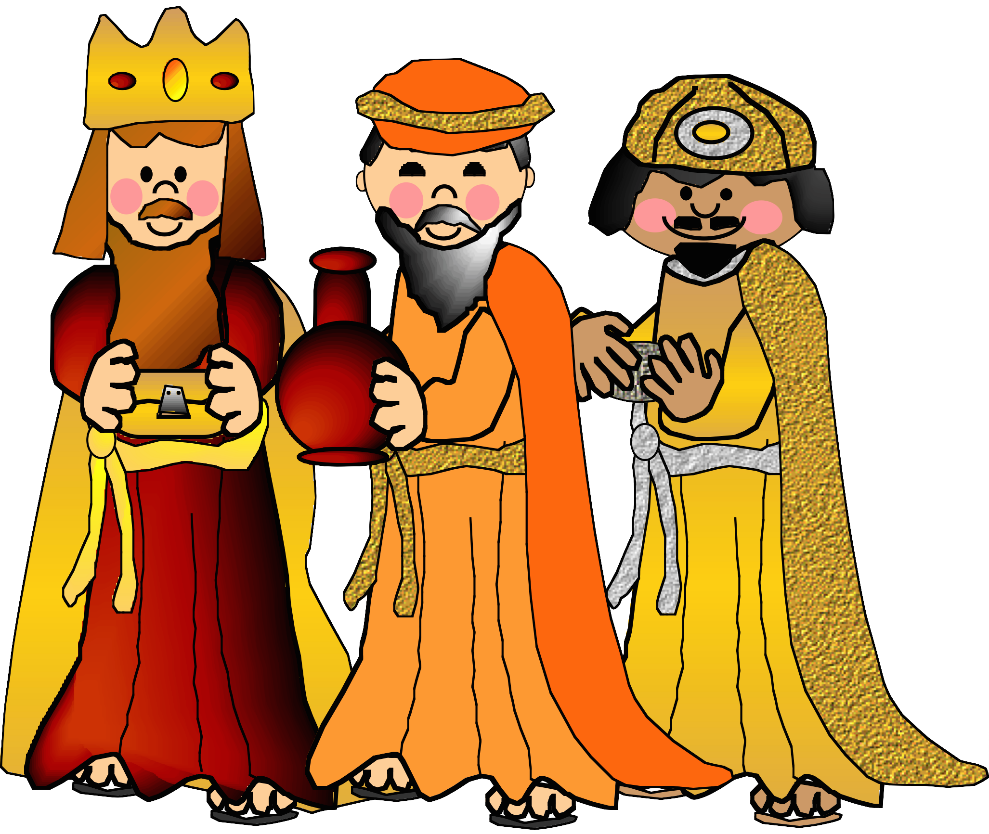 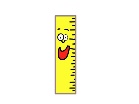 [Speaker Notes: My Rulers.
Did you know ABRAHAM saw the 3 Rulers (wise men) that would visit Jesus? 
They were young (22-23 years old).]
Abraham Was Chosen Before He Was Born
Scripture Chase previous SMs using various clues: 
Key Words
Read the verse(s)
Mnemonic clues
Story or situation
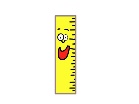 [Speaker Notes: My Rulers.
Did you know ABRAHAM saw the 3 Rulers (wise men) that would visit Jesus? 
They were young (22-23 years old).]
Abraham 3:22-23
22 Now the Lord had shown unto me, Abraham, the intelligences that were organized before the world was; and among all these there were many of the noble and great ones;
 23 And God saw these souls that they were good, and he stood in the midst of them, and he said: These I will make my rulers; for he stood among those that were spirits, and he saw that they were good; and he said unto me: Abraham, thou art one of them; thou wast chosen before thou wast born.
Abraham 3:22-23
22 Now the Lord had shown unto me, Abraham, the intelligences that were organized before the world was; and among all these there were many of the noble and great ones;
 23 And God saw these souls that they were good, and he stood in the midst of them, and he said: These I will make my rulers; for he stood among those that were spirits, and he saw that they were good; and he said unto me: Abraham, thou art one of them; thou wast chosen before thou wast born.
Abraham 3:22-23
22 Now the Lord had shown unto me, Abraham, the intelligences that were organized before the world was; and among all these there were many of the noble and great ones;
 23 And God saw these souls that they were good, and he stood in the midst of them, and he said: These I will make my rulers; for he stood among those that were spirits, and he saw that they were good; and he said unto me: Abraham, thou art one of them; thou wast chosen before thou wast born.
Role Play or write out a response to a scenario
Abraham 3:22-23
22 Now the Lord had shown unto me, Abraham, the intelligences that were organized before the world was; and among all these there were many of the noble and great ones;
 23 And God saw these souls that they were good, and he stood in the midst of them, and he said: These I will make my rulers; for he stood among those that were spirits, and he saw that they were good; and he said unto me: Abraham, thou art one of them; thou wast chosen before thou wast born.
Abraham 3:22-23
22 Now the Lord had shown unto me, Abraham, the intelligences that were organized before the world was; and among all these there were many of the noble and great ones;
 23 And God saw these souls that they were good, and he stood in the midst of them, and he said: These I will make my rulers; for he stood among those that were spirits, and he saw that they were good; and he said unto me: Abraham, thou art one of them; thou wast chosen before thou wast born.
Pass off
Abraham 3:22-23
Home
Discuss its usefulness
Write out Principles or Doctrines
Genesis 1:26-27
26 And God said, Let us make man in our image, after our likeness: and let them have dominion over the fish of the sea, and over the fowl of the air, and over the cattle, and over all the earth, and over every creeping thing that creepeth upon the earth.
 27 So God created man in his own image, in the image of God created he him; male and female created he them.
God created man in His own imageGenesis 1:26-27
Context: The Creation account sets forth the placing of Adam and Eve on the earth.
Doctrine or Principle: Men and women are created in God’s image and given dominion over all animals and creatures on the earth.
Application: You are a child of God, made in His image. When you pray to Heavenly Father, remember that He is a loving Father.
God Created Man In His Own Image
MARATHON
1
My Genealogy will be easy since I’m the 1st man 
Created in God’s Image.  I will do it fast because I have 
a marathon ( 26-27 miles) to run tomorrow.
[Speaker Notes: Created Man
Who was the first man created?
There’s Adam.  
Know what was easy for him?  GENealogy (Gen) cause he was the 1st man.
He also ran the first Marathon ever.]
God Created Man In His Own Image
Scripture Chase previous SMs using various clues: 
Key Words
Read the verse(s)
Mnemonic clues
Story or situation
[Speaker Notes: Created Man
Who was the first man created?
There’s Adam.  
Know what was easy for him?  GENealogy (Gen) cause he was the 1st man.
He also ran the first Marathon ever.]
Genesis 1:26-27
26 And God said, Let us make man in our image, after our likeness: and let them have dominion over the fish of the sea, and over the fowl of the air, and over the cattle, and over all the earth, and over every creeping thing that creepeth upon the earth.
 27 So God created man in his own image, in the image of God created he him; male and female created he them.
Genesis 1:26-27
26 And God said, Let us make man in our image, after our likeness: and let them have dominion over the fish of the sea, and over the fowl of the air, and over the cattle, and over all the earth, and over every creeping thing that creepeth upon the earth.
 27 So God created man in his own image, in the image of God created he him; male and female created he them.
Genesis 1:26-27
26 And God said, Let us make man in our image, after our likeness: and let them have dominion over the fish of the sea, and over the fowl of the air, and over the cattle, and over all the earth, and over every creeping thing that creepeth upon the earth.
 27 So God created man in his own image, in the image of God created he him; male and female created he them.
Role Play or write out a response to a scenario
Genesis 1:26-27
26 And God said, Let us make man in our image, after our likeness: and let them have dominion over the fish of the sea, and over the fowl of the air, and over the cattle, and over all the earth, and over every creeping thing that creepeth upon the earth.
 27 So God created man in his own image, in the image of God created he him; male and female created he them.
Genesis 1:26-27
26 And God said, Let us make man in our image, after our likeness: and let them have dominion over the fish of the sea, and over the fowl of the air, and over the cattle, and over all the earth, and over every creeping thing that creepeth upon the earth.
 27 So God created man in his own image, in the image of God created he him; male and female created he them.
Pass off
Genesis 1:26-27
Home
Discuss its usefulness
Write out Principles or Doctrines
Genesis 2:24
Therefore shall a man leave his father and his mother, and shall cleave unto his wife: and they shall be one flesh.
Husbands and wives should be oneGenesis 2:24
Context: Following the creation of Eve, God taught Adam and Eve that unity should exist in their marriage.
Doctrine or Principle: Marriage between a man and a woman is ordained of God.
Application: What will you do now to prepare for marriage in the future? What standards will you follow to honor the union with your future spouse?
Husbands & Wives Should Be One
With the Genesis of our family, the 2 of us 
must be One each day (24 hours).
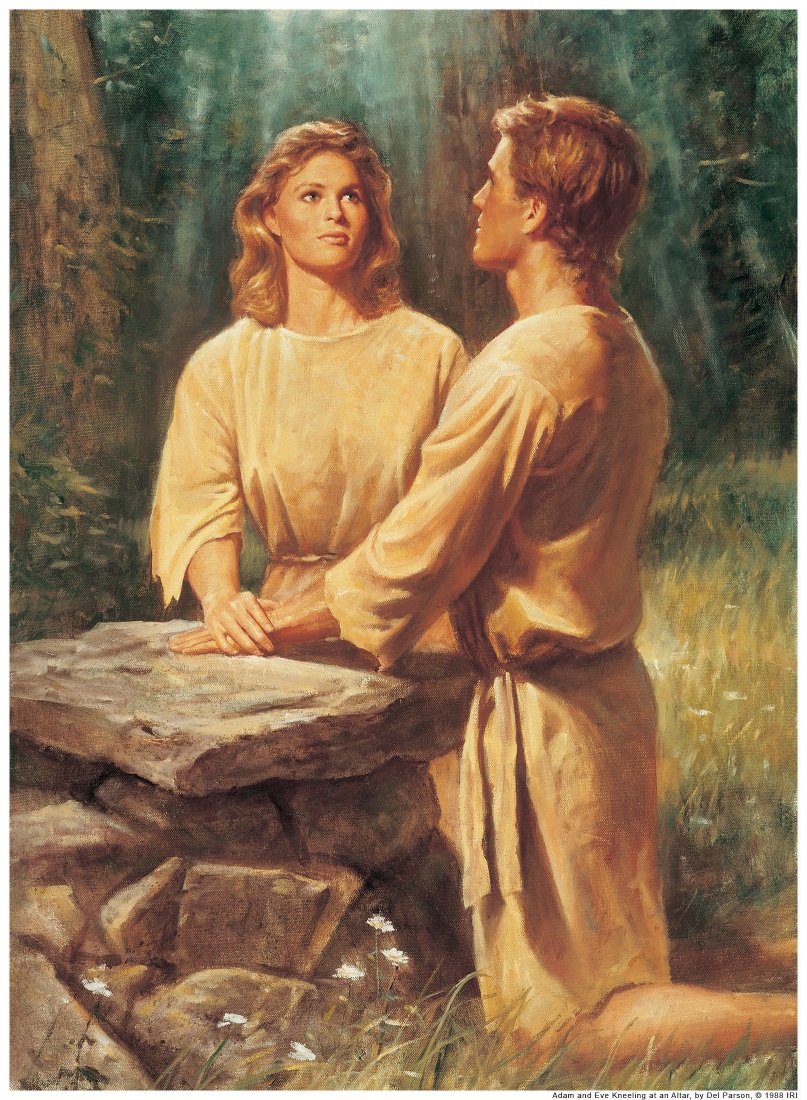 [Speaker Notes: When you see the words Husbands & Wives, you should think of the first husband and wife…
That was the Genesis of all families.
Husband + Wife = 2
One each day and 24 hours in a day.]
Husbands & Wives Should Be One
Scripture Chase previous SMs using various clues: 
Key Words
Read the verse(s)
Mnemonic clues
Story or situation
[Speaker Notes: When you see the words Husbands & Wives, you should think of the first husband and wife…
That was the Genesis of all families.
Husband + Wife = 2
One each day and 24 hours in a day.]
Genesis 2:24
Therefore shall a man leave his father and his mother, and shall cleave unto his wife: and they shall be one flesh.
Genesis 2:24
Therefore shall a man leave his father and his mother, and shall cleave unto his wife: and they shall be one flesh.
Genesis 2:24
Therefore shall a man leave his father and his mother, and shall cleave unto his wife: and they shall be one flesh.
Role Play or write out a response to a scenario
Genesis 2:24
Therefore shall a man leave his father and his mother, and shall cleave unto his wife: and they shall be one flesh.
Genesis 2:24
Therefore shall a man leave his father and his mother, and shall cleave unto his wife: and they shall be one flesh.
Pass off
Genesis 2:24
Home
Discuss its usefulness
Write out Principles or Doctrines
Genesis 39:9
There is none greater in this house than I; neither hath he kept back any thing from me but thee, because thou art his wife: how then can I do this great wickedness, and sin against God?
Joseph resisted temptationGenesis 39:9
Context: Joseph was repeatedly approached by Potiphar’s wife to commit adultery.
Doctrine or Principle: Sexual immorality is a sin against God.
Application: Identify specific standards in the For the Strength of Youth pamphlet that can help you stay morally pure.
Joseph Resisted Temptation
Genie has a dirty mind ( 39 )
full of slime ( 9 ).
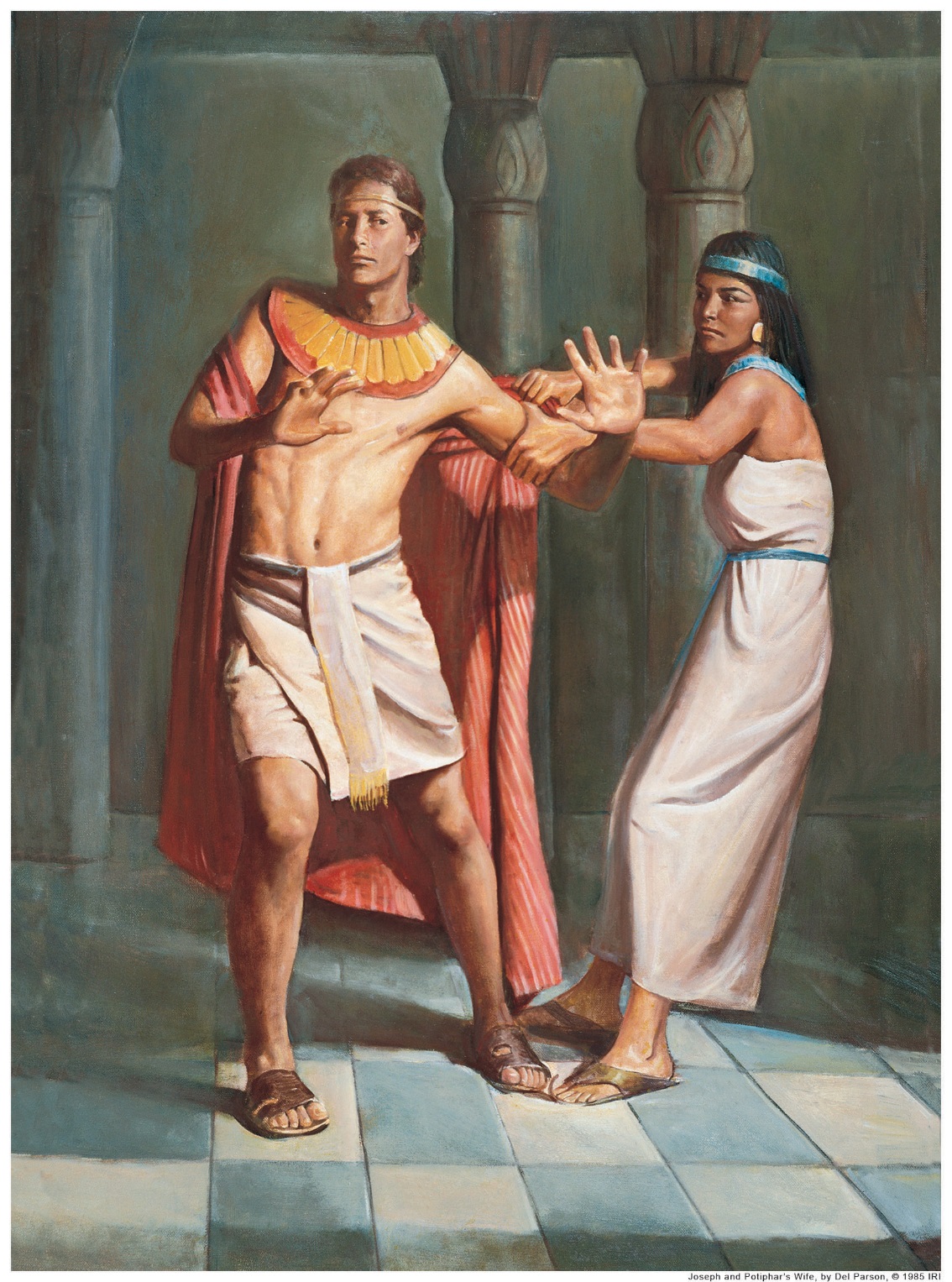 [Speaker Notes: What was the name of Potifer’s wife?  GENie.
Repeat “Dirty Mind, Full of Slime” 39:9]
Joseph Resisted Temptation
Scripture Chase previous SMs using various clues: 
Key Words
Read the verse(s)
Mnemonic clues
Story or situation
[Speaker Notes: What was the name of Potifer’s wife?  GENie.
Repeat “Dirty Mind, Full of Slime” 39:9]
Genesis 39:9
There is none greater in this house than I; neither hath he kept back any thing from me but thee, because thou art his wife: how then can I do this great wickedness, and sin against God?
Genesis 39:9
There is none greater in this house than I; neither hath he kept back any thing from me but thee, because thou art his wife: how then can I do this great wickedness, and sin against God?
Genesis 39:9
There is none greater in this house than I; neither hath he kept back any thing from me but thee, because thou art his wife: how then can I do this great wickedness, and sin against God?
Role Play or write out a response to a scenario
Genesis 39:9
There is none greater in this house than I; neither hath he kept back any thing from me but thee, because thou art his wife: how then can I do this great wickedness, and sin against God?
Genesis 39:9
There is none greater in this house than I; neither hath he kept back any thing from me but thee, because thou art his wife: how then can I do this great wickedness, and sin against God?
Pass off
Genesis 39:9
Home
Discuss its usefulness
Write out Principles or Doctrines
Exodus 19:5-6
5 Now therefore, if ye will obey my voice indeed, and keep my covenant, then ye shall be a peculiar treasure unto me above all people: for all the earth is mine:
 6 And ye shall be unto me a kingdom of priests, and an holy nation. These are the words which thou shalt speak unto the children of Israel.
Ye shall be a holy nationExodus 19:5-6
Context: At Mount Sinai, the Lord invited the children of Israel to become His covenant people.
Doctrine or Principle: If we obey the Lord’s voice and keep His covenants, then we will become His holy people.
Application: What will you do to better keep the covenants you have made with the Lord?
Ye Shall Be A Holy Nation…A Peculiar People
Some might find it Peculiar that I can make my Exodus 
onto my mission when I am 19.  But I’ve been 
preparing since I was in Kindergarten (5-6 years old). 
Wherever I serve, I’ll make it a more Holy Nation.
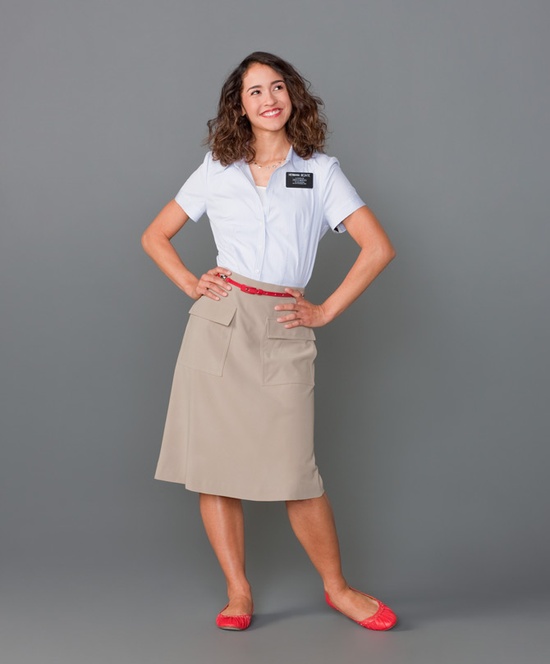 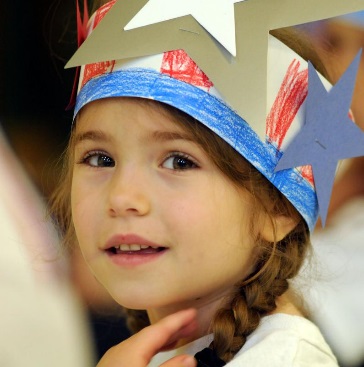 [Speaker Notes: Peculiar
Some find it peculiar that girls can go on a mission at ___.
But she has been preparing since Kindergarten.]
Ye Shall Be A Holy Nation…A Peculiar People
Scripture Chase previous SMs using various clues: 
Key Words
Read the verse(s)
Mnemonic clues
Story or situation
[Speaker Notes: Peculiar
Some find it peculiar that girls can go on a mission at ___.
But she has been preparing since Kindergarten.]
Exodus 19:5-6
5 Now therefore, if ye will obey my voice indeed, and keep my covenant, then ye shall be a peculiar treasure unto me above all people: for all the earth is mine:
 6 And ye shall be unto me a kingdom of priests, and an holy nation. These are the words which thou shalt speak unto the children of Israel.
Exodus 19:5-6
5 Now therefore, if ye will obey my voice indeed, and keep my covenant, then ye shall be a peculiar treasure unto me above all people: for all the earth is mine:
 6 And ye shall be unto me a kingdom of priests, and an holy nation. These are the words which thou shalt speak unto the children of Israel.
Exodus 19:5-6
5 Now therefore, if ye will obey my voice indeed, and keep my covenant, then ye shall be a peculiar treasure unto me above all people: for all the earth is mine:
 6 And ye shall be unto me a kingdom of priests, and an holy nation. These are the words which thou shalt speak unto the children of Israel.
Role Play or write out a response to a scenario
Exodus 19:5-6
5 Now therefore, if ye will obey my voice indeed, and keep my covenant, then ye shall be a peculiar treasure unto me above all people: for all the earth is mine:
 6 And ye shall be unto me a kingdom of priests, and an holy nation. These are the words which thou shalt speak unto the children of Israel.
Exodus 19:5-6
5 Now therefore, if ye will obey my voice indeed, and keep my covenant, then ye shall be a peculiar treasure unto me above all people: for all the earth is mine:
 6 And ye shall be unto me a kingdom of priests, and an holy nation. These are the words which thou shalt speak unto the children of Israel.
Pass off
Exodus 19:5-6
Home
Discuss its usefulness
Write out Principles or Doctrines
Exodus 20:3-17
3 Thou shalt have no other gods before me.
 4 Thou shalt not make unto thee any graven image, or any likeness of any thing that is in heaven above, or that is in the earth beneath, or that is in the water under the earth: …
 7 Thou shalt not take the name of the LORD thy God in vain; for the LORD will not hold him guiltless that taketh his name in vain.
 8 Remember the sabbath day, to keep it holy. …
 12 Honour thy father and thy mother: that thy days may be long upon the land which the LORD thy God giveth thee.
 13 Thou shalt not kill.
 14 Thou shalt not commit adultery.
 15 Thou shalt not steal.
 16 Thou shalt not bear false witness against thy neighbour.
 17 Thou shalt not covet…
The Ten CommandmentsExodus 20:3-17
Context: Near Mount Sinai, the Lord gave the children of Israel commandments through His servant Moses.
Doctrine or Principle: As we keep the Ten Commandments, we live in harmony with God and man.
Application: Consider each of the Ten Commandments and how well you are following it. Commit to obey them more fully.
The Ten Commandments
I want to help students keep The Ten Commandments by 
not killing someone when making their Exodus from school.
In school zones, you should drive 20 miles an hour. 
But that is faster than driving 3-17 miles an hour.
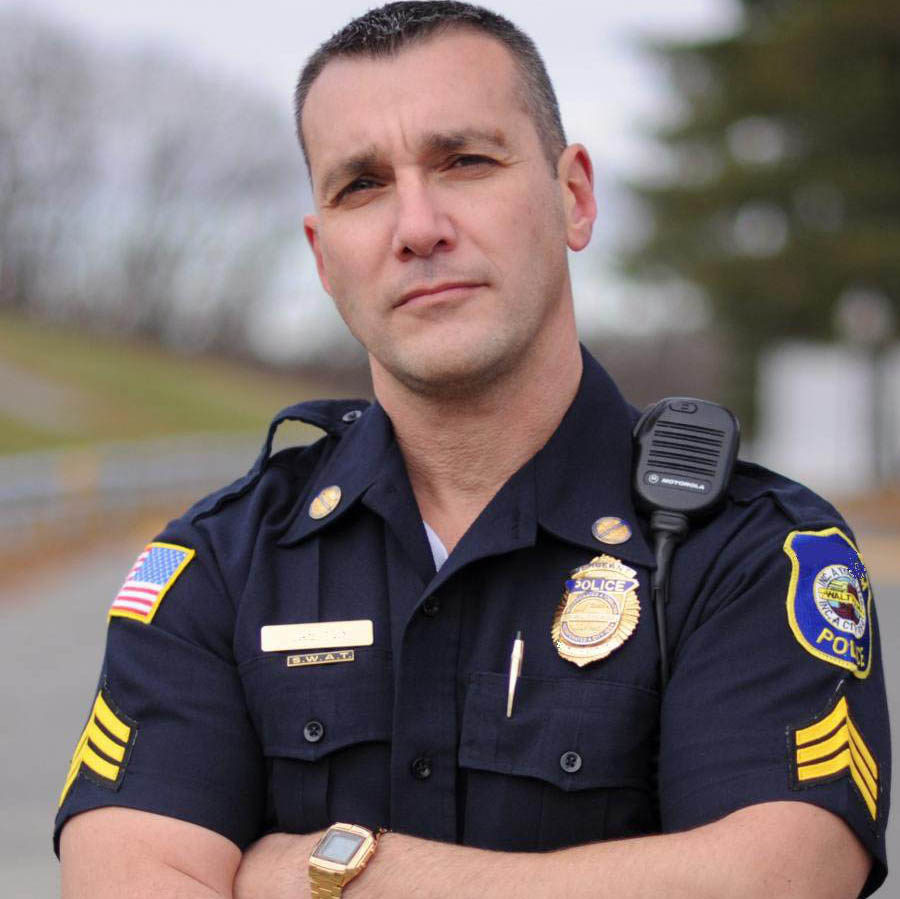 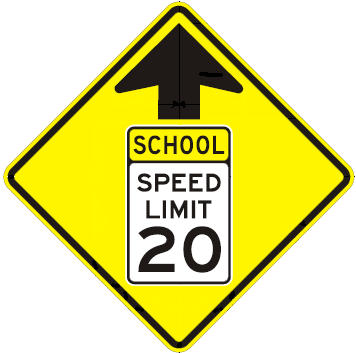 [Speaker Notes: Of the TEN COMMANDMENTS, which is the worst to break?
Thou shalt not kill.
Be careful when driving from school
How fast is a school zone?
But that is better than driving 3-17]
The Ten Commandments
Scripture Chase previous SMs using various clues: 
Key Words
Read the verse(s)
Mnemonic clues
Story or situation
[Speaker Notes: Of the TEN COMMANDMENTS, which is the worst to break?
Thou shalt not kill.
Be careful when driving from school
How fast is a school zone?
But that is better than driving 3-17]
Exodus 20:3-17
3 Thou shalt have no other gods before me.
 4 Thou shalt not make unto thee any graven image, or any likeness of any thing that is in heaven above, or that is in the earth beneath, or that is in the water under the earth: …
 7 Thou shalt not take the name of the LORD thy God in vain; for the LORD will not hold him guiltless that taketh his name in vain.
 8 Remember the sabbath day, to keep it holy. …
 12 Honour thy father and thy mother: that thy days may be long upon the land which the LORD thy God giveth thee.
 13 Thou shalt not kill.
 14 Thou shalt not commit adultery.
 15 Thou shalt not steal.
 16 Thou shalt not bear false witness against thy neighbour.
 17 Thou shalt not covet…
Exodus 20:3-17
3 Thou shalt have no other gods before me.
 4 Thou shalt not make unto thee any graven image, or any likeness of any thing that is in heaven above, or that is in the earth beneath, or that is in the water under the earth: …
 7 Thou shalt not take the name of the LORD thy God in vain; for the LORD will not hold him guiltless that taketh his name in vain.
 8 Remember the sabbath day, to keep it holy. …
 12 Honour thy father and thy mother: that thy days may be long upon the land which the LORD thy God giveth thee.
 13 Thou shalt not kill.
 14 Thou shalt not commit adultery.
 15 Thou shalt not steal.
 16 Thou shalt not bear false witness against thy neighbour.
 17 Thou shalt not covet…
Exodus 20:3-17
3 Thou shalt have no other gods before me.
 4 Thou shalt not make unto thee any graven image, or any likeness of any thing that is in heaven above, or that is in the earth beneath, or that is in the water under the earth: …
 7 Thou shalt not take the name of the LORD thy God in vain; for the LORD will not hold him guiltless that taketh his name in vain.
 8 Remember the sabbath day, to keep it holy. …
 12 Honour thy father and thy mother: that thy days may be long upon the land which the LORD thy God giveth thee.
 13 Thou shalt not kill.
 14 Thou shalt not commit adultery.
 15 Thou shalt not steal.
 16 Thou shalt not bear false witness against thy neighbour.
 17 Thou shalt not covet…
Role Play or write out a response to a scenario
Exodus 20:3-17
3 Thou shalt have no other gods before me.
 4 Thou shalt not make unto thee any graven image, or any likeness of any thing that is in heaven above, or that is in the earth beneath, or that is in the water under the earth: …
 7 Thou shalt not take the name of the LORD thy God in vain; for the LORD will not hold him guiltless that taketh his name in vain.
 8 Remember the sabbath day, to keep it holy. …
 12 Honour thy father and thy mother: that thy days may be long upon the land which the LORD thy God giveth thee.
 13 Thou shalt not kill.
 14 Thou shalt not commit adultery.
 15 Thou shalt not steal.
 16 Thou shalt not bear false witness against thy neighbour.
 17 Thou shalt not covet…
Exodus 20:3-17
3 Thou shalt have no other gods before me.
 4 Thou shalt not make unto thee any graven image, or any likeness of any thing that is in heaven above, or that is in the earth beneath, or that is in the water under the earth: …
 7 Thou shalt not take the name of the LORD thy God in vain; for the LORD will not hold him guiltless that taketh his name in vain.
 8 Remember the sabbath day, to keep it holy. …
 12 Honour thy father and thy mother: that thy days may be long upon the land which the LORD thy God giveth thee.
 13 Thou shalt not kill.
 14 Thou shalt not commit adultery.
 15 Thou shalt not steal.
 16 Thou shalt not bear false witness against thy neighbour.
 17 Thou shalt not covet…
Pass off
Exodus 20:3-17
Home
Discuss its usefulness
Write out Principles or Doctrines
Joshua 24:15
And if it seem evil unto you to serve the LORD, choose you this day whom ye will serve; whether the gods which your fathers served that were on the other side of the flood, or the gods of the Amorites, in whose land ye dwell: but as for me and my house, we will serve the LORD.
Choose to serve the LordJoshua 24:15
Context: Joshua taught the children of Israel what the Lord had done to preserve them. He encouraged them to serve the Lord.
Doctrine or Principle: We can choose whether or not we will serve the Lord and follow Him.
Application: What actions in your life demonstrate your choice to serve the Lord?
Choose To Serve The Lord
I, Joshua, Choose 
this Day (24 hrs.)
to practice my 
Serve. The first point in tennis is 15.
[Speaker Notes: Serve
Another type of Serve is in Tennis.
This guy’s name is Joshua.
How many hours in a DAY? 24
Does anyone know what number is the first point in tennis? 15]
Choose To Serve The Lord
Scripture Chase previous SMs using various clues: 
Key Words
Read the verse(s)
Mnemonic clues
Story or situation
[Speaker Notes: Serve
Another type of Serve is in Tennis.
This guy’s name is Joshua.
How many hours in a DAY? 24
Does anyone know what number is the first point in tennis? 15]
Joshua 24:15
And if it seem evil unto you to serve the Lord, choose you this day whom ye will serve; whether the gods which your fathers served that were on the other side of the flood, or the gods of the Amorites, in whose land ye dwell: but as for me and my house, we will serve the Lord.
Joshua 24:15
And if it seem evil unto you to serve the Lord, choose you this day whom ye will serve; whether the gods which your fathers served that were on the other side of the flood, or the gods of the Amorites, in whose land ye dwell: but as for me and my house, we will serve the Lord.
Joshua 24:15
And if it seem evil unto you to serve the Lord, choose you this day whom ye will serve; whether the gods which your fathers served that were on the other side of the flood, or the gods of the Amorites, in whose land ye dwell: but as for me and my house, we will serve the Lord.
Role Play or write out a response to a scenario
Joshua 24:15
And if it seem evil unto you to serve the Lord, choose you this day whom ye will serve; whether the gods which your fathers served that were on the other side of the flood, or the gods of the Amorites, in whose land ye dwell: but as for me and my house, we will serve the Lord.
Joshua 24:15
And if it seem evil unto you to serve the Lord, choose you this day whom ye will serve; whether the gods which your fathers served that were on the other side of the flood, or the gods of the Amorites, in whose land ye dwell: but as for me and my house, we will serve the Lord.
Pass off
Joshua 24:15
Home
Discuss its usefulness
Write out Principles or Doctrines
1 Samuel 16:7
But the Lord said unto Samuel, Look not on his countenance, or on the height of his stature; because I have refused him: for the Lord seeth not as man seeth; for man looketh on the outward appearance, but the Lord looketh on the heart.
The Lord looks on the heart1 Samuel 16:7
Context: Samuel assumed that Eliab, the eldest son of Jesse, was the one the Lord had selected to be Israel’s new king because of his strong physical appearance.
Doctrine or Principle: God judges us by our thoughts and desires rather than by our outward appearance.
Application: Rather than focus on outward appearance, pray to see yourself and others as God sees you.
The Lord Looks On The Heart
I, Samuel know that being 16 is 
great because I can get my license.
When looking to date, it is important 
to also Look on the Heart. 
Then life feels like Heaven (7).
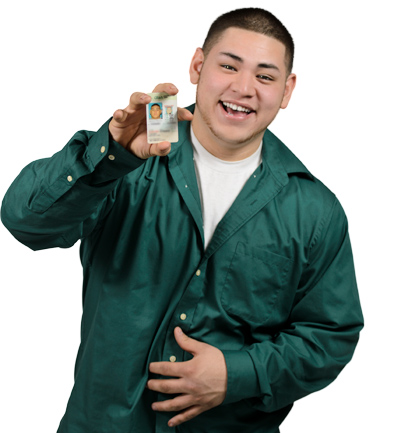 [Speaker Notes: Looks on the Heart
Know what this guy’s name is? Samuel
Any guesses on his age? 16]
The Lord Looks On The Heart
Scripture Chase previous SMs using various clues: 
Key Words
Read the verse(s)
Mnemonic clues
Story or situation
[Speaker Notes: Looks on the Heart
Know what this guy’s name is? Samuel
Any guesses on his age? 16]
1 Samuel 16:7
But the Lord said unto Samuel, Look not on his countenance, or on the height of his stature; because I have refused him: for the Lord seeth not as man seeth; for man looketh on the outward appearance, but the Lord looketh on the heart.
1 Samuel 16:7
But the Lord said unto Samuel, Look not on his countenance, or on the height of his stature; because I have refused him: for the Lord seeth not as man seeth; for man looketh on the outward appearance, but the Lord looketh on the heart.
1 Samuel 16:7
But the Lord said unto Samuel, Look not on his countenance, or on the height of his stature; because I have refused him: for the Lord seeth not as man seeth; for man looketh on the outward appearance, but the Lord looketh on the heart.
Role Play or write out a response to a scenario
1 Samuel 16:7
But the Lord said unto Samuel, Look not on his countenance, or on the height of his stature; because I have refused him: for the Lord seeth not as man seeth; for man looketh on the outward appearance, but the Lord looketh on the heart.
1 Samuel 16:7
But the Lord said unto Samuel, Look not on his countenance, or on the height of his stature; because I have refused him: for the Lord seeth not as man seeth; for man looketh on the outward appearance, but the Lord looketh on the heart.
Pass off
1 Samuel 16:7
Home
Discuss its usefulness
Write out Principles or Doctrines
Psalm 24:3-4
3 Who shall ascend into the hill of the Lord? or who shall stand in his holy place?
 4 He that hath clean hands, and a pure heart; who hath not lifted up his soul unto vanity, nor sworn deceitfully.
Clean hands, pure heartPsalm 24:3-4
Context: In a psalm (song) of praise to God, the psalmist asked who would be worthy to stand in holy places such as temples.
Doctrine or Principle: If we repent and live pure lives, then we are worthy to receive temple ordinances and enter the celestial kingdom.
Application: What can you do to be clean and pure as you interact with media and technology? If you are able, make plans to attend the temple regularly.
Clean Hands, Pure Heart
If you wash your 
palms (Psalms) 
daily (24 hrs.) before 
meals (3-4 Times), 
you will have 
Clean Hands and a 
Pure Heart.
[Speaker Notes: Clean Hands
Palms of your hands sounds like Psalms.
Daily – How many hours in a day?
How many times a day to people eat? 3-4 meals.  
Taco bell talks about the 4th meal.]
Clean Hands, Pure Heart
Scripture Chase previous SMs using various clues: 
Key Words
Read the verse(s)
Mnemonic clues
Story or situation
[Speaker Notes: Clean Hands
Palms of your hands sounds like Psalms.
Daily – How many hours in a day?
How many times a day to people eat? 3-4 meals.  
Taco bell talks about the 4th meal.]
Psalm 24:3-4
3 Who shall ascend into the hill of the Lord? or who shall stand in his holy place?
 4 He that hath clean hands, and a pure heart; who hath not lifted up his soul unto vanity, nor sworn deceitfully.
Psalm 24:3-4
3 Who shall ascend into the hill of the Lord? or who shall stand in his holy place?
 4 He that hath clean hands, and a pure heart; who hath not lifted up his soul unto vanity, nor sworn deceitfully.
Psalm 24:3-4
3 Who shall ascend into the hill of the Lord? or who shall stand in his holy place?
 4 He that hath clean hands, and a pure heart; who hath not lifted up his soul unto vanity, nor sworn deceitfully.
Role Play or write out a response to a scenario
Psalm 24:3-4
3 Who shall ascend into the hill of the Lord? or who shall stand in his holy place?
 4 He that hath clean hands, and a pure heart; who hath not lifted up his soul unto vanity, nor sworn deceitfully.
Psalm 24:3-4
3 Who shall ascend into the hill of the Lord? or who shall stand in his holy place?
 4 He that hath clean hands, and a pure heart; who hath not lifted up his soul unto vanity, nor sworn deceitfully.
Pass off
Psalm 24:3-4
Home
Discuss its usefulness
Write out Principles or Doctrines
Psalm 119:105
Thy word is a lamp unto my feet, and a light unto my path.
God’s word is a lamp unto my feetPsalm 119:105
Context: In a psalm (song) about God’s law, the psalmist compared God’s word to a light that guides us on the path of life.
Doctrine or Principle: The word of God gives direction for our lives.
Application: Seek answers to your questions and guidance for your life as you study the scriptures and the words of living prophets.
God’s Word Is A Lamp Unto My Feet
God’s Word even shows the palms (Psalms) 
of your feet where to go. This One-Nineteen (119) 
year old sister missionary knows you need to always 
read God’s Word, even if you are 105.
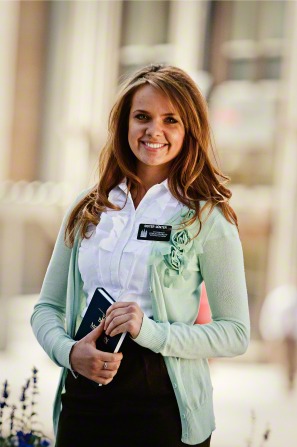 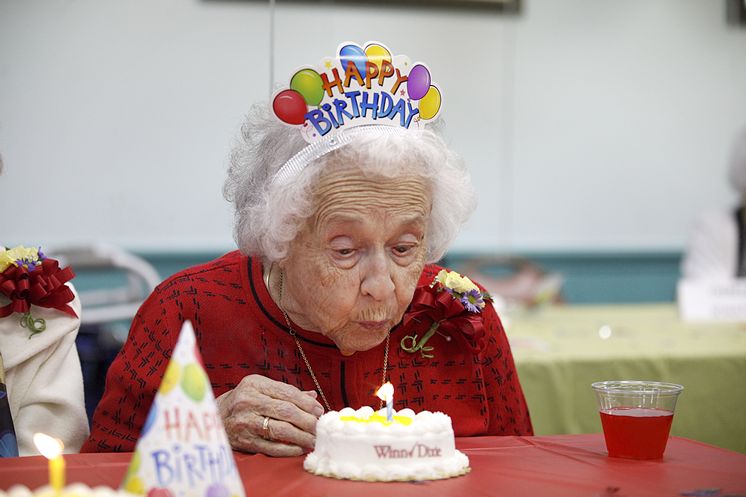 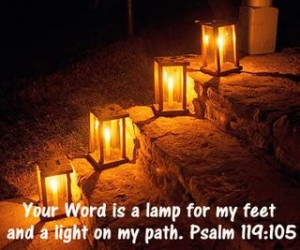 [Speaker Notes: God’s word… Feet
Did you know your feet have palms too?  Psalms of your feet]
God’s Word Is A Lamp Unto My Feet
Scripture Chase previous SMs using various clues: 
Key Words
Read the verse(s)
Mnemonic clues
Story or situation
[Speaker Notes: God’s word… Feet
Did you know your feet have palms too?  Psalms of your feet]
Psalm 119:105
Thy word is a lamp unto my feet, and a light unto my path.
Psalm 119:105
Thy word is a lamp unto my feet, and a light unto my path.
Psalm 119:105
Thy word is a lamp unto my feet, and a light unto my path.
Role Play or write out a response to a scenario
Psalm 119:105
Thy word is a lamp unto my feet, and a light unto my path.
Psalm 119:105
Thy word is a lamp unto my feet, and a light unto my path.
Pass off
Psalm 119:105
Home
Discuss its usefulness
Write out Principles or Doctrines
Psalm 127:3
Lo, children are an heritage of the Lord: and the fruit of the womb is his reward.
Children are an heritage of the LordPsalm 127:3
Context: A psalm (song) about God’s blessings teaches that children are a precious gift from God.
Doctrine or Principle: Children are to be cherished as gifts from God.
Application: In what ways are you preparing yourself now for the sacred responsibility of raising and caring for your own children?
Children Are An Heritage Of The Lord
Brother & Sister Psalm know that Children are an 
Heritage of the Lord because they were blessed to 
have 127 people at their family reunion for 3 days.
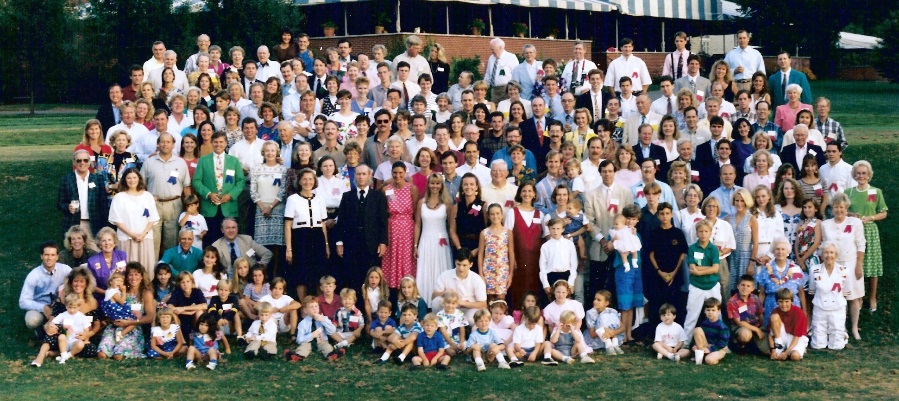 [Speaker Notes: Children
Do you know the “Psalm” family?  Great people. 
Huge family reunion.  Do you  know how many there? 127
How many days did it last?
Boy the Psalms were blessed with Children.]
Children Are An Heritage Of The Lord
Scripture Chase previous SMs using various clues: 
Key Words
Read the verse(s)
Mnemonic clues
Story or situation
[Speaker Notes: Children
Do you know the “Psalm” family?  Great people. 
Huge family reunion.  Do you  know how many there? 127
How many days did it last?
Boy the Psalms were blessed with Children.]
Psalm 127:3
Lo, children are an heritage of the Lord: and the fruit of the womb is his reward.
Psalm 127:3
Lo, children are an heritage of the Lord: and the fruit of the womb is his reward.
Psalm 127:3
Lo, children are an heritage of the Lord: and the fruit of the womb is his reward.
Role Play or write out a response to a scenario
Psalm 127:3
Lo, children are an heritage of the Lord: and the fruit of the womb is his reward.
Psalm 127:3
Lo, children are an heritage of the Lord: and the fruit of the womb is his reward.
Pass off
Psalm 127:3
Home
Discuss its usefulness
Write out Principles or Doctrines
Proverbs 3:5-6
5 Trust in the Lord with all thine heart; and lean not unto thine own understanding.
 6 In all thy ways acknowledge him, and he shall direct thy paths.
Trust in the LordProverbs 3:5-6
Context: The book of Proverbs contains gospel principles, poems, and parables that encourage righteous living.
Doctrine or Principle: If we place our complete trust in God, He will guide us in our lives.
Application: How can you rely more on the Lord and less on your own understanding? As you learn to increase your trust in the Lord, how will your life have more divine direction and purpose?
Trust In The Lord
As an English teacher, I Trust in
verbs, so you could say I am Pro-verbs. 
Here is the list of my 3 favorite verbs 
since I was in Kindergarten (5-6).
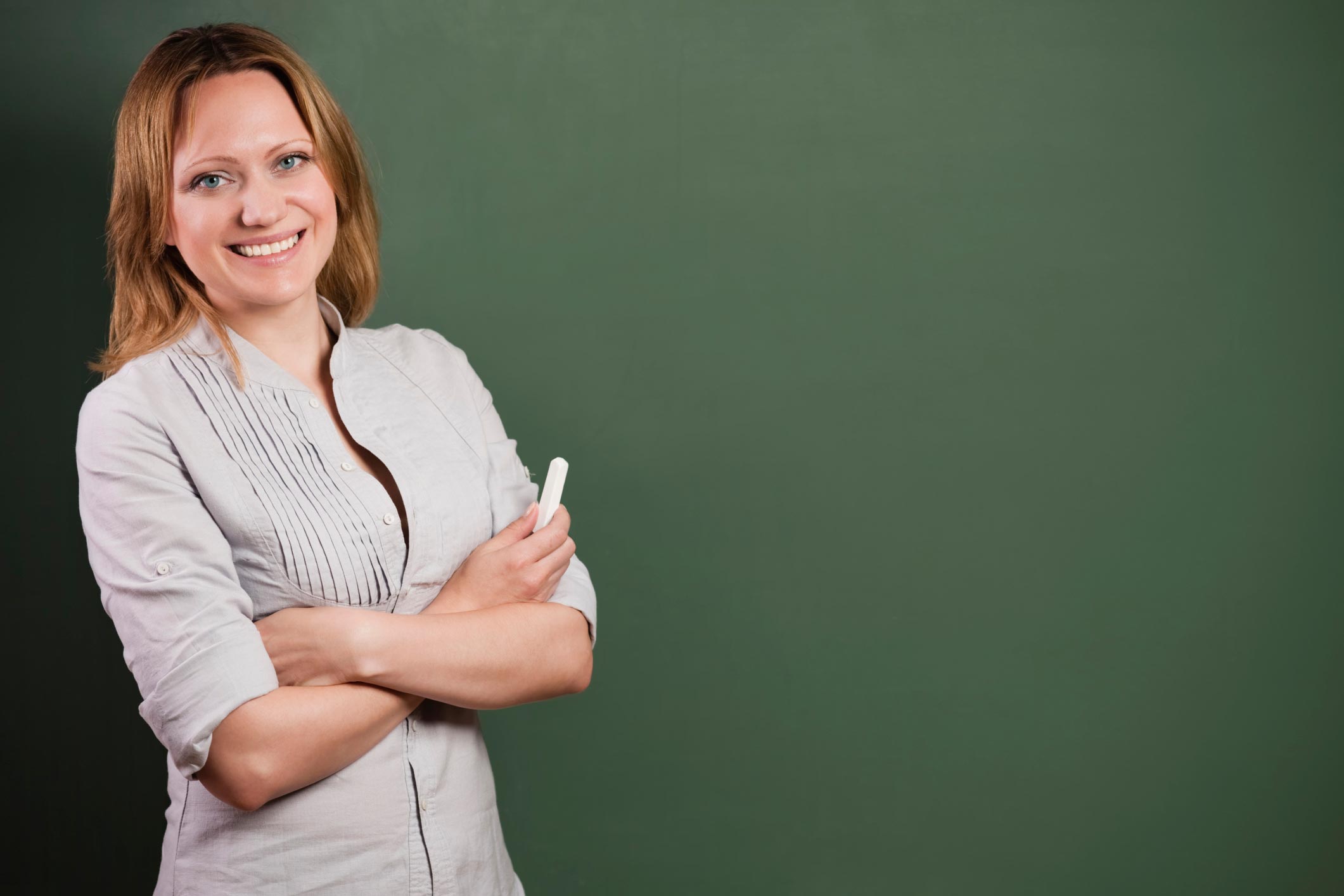 Proverbs 3 
   Trust
   Acknowledge
   Direct
[Speaker Notes: Trust
English teachers are people you can trust. 
They are Pro-verbs
How many favorites does she have?
She loves to also teach kindergarten.]
Trust In The Lord
Scripture Chase previous SMs using various clues: 
Key Words
Read the verse(s)
Mnemonic clues
Story or situation
[Speaker Notes: Trust
English teachers are people you can trust. 
They are Pro-verbs
How many favorites does she have?
She loves to also teach kindergarten.]
Proverbs 3:5-6
5 Trust in the Lord with all thine heart; and lean not unto thine own understanding.
 6 In all thy ways acknowledge him, and he shall direct thy paths.
Proverbs 3:5-6
5 Trust in the Lord with all thine heart; and lean not unto thine own understanding.
 6 In all thy ways acknowledge him, and he shall direct thy paths.
Proverbs 3:5-6
5 Trust in the Lord with all thine heart; and lean not unto thine own understanding.
 6 In all thy ways acknowledge him, and he shall direct thy paths.
Role Play or write out a response to a scenario
Proverbs 3:5-6
5 Trust in the Lord with all thine heart; and lean not unto thine own understanding.
 6 In all thy ways acknowledge him, and he shall direct thy paths.
Proverbs 3:5-6
5 Trust in the Lord with all thine heart; and lean not unto thine own understanding.
 6 In all thy ways acknowledge him, and he shall direct thy paths.
Pass off
Proverbs 3:5-6
Home
Discuss its usefulness
Write out Principles or Doctrines
Isaiah 1:18
Come now, and let us reason together, saith the Lord: though your sins be as scarlet, they shall be as white as snow; though they be red like crimson, they shall be as wool.
Though your sins be as scarletIsaiah 1:18
Context: Through the prophet Isaiah, the Lord encouraged His children to repent and become clean.
Doctrine or Principle: When we repent, the blood of Jesus Christ cleanses us from our sins and we can be completely forgiven.
Application: If you have unresolved sin, exercise your faith to move forward in the repentance process.
Though Your Sins Be As Scarlet
I-say-ah (Isaiah) that 1 worthy young man 
on his mission (18) can help many people’s 
Scarlet Sins become white as snow.
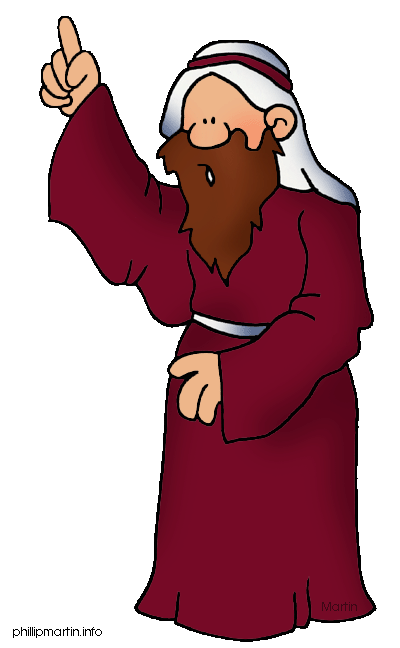 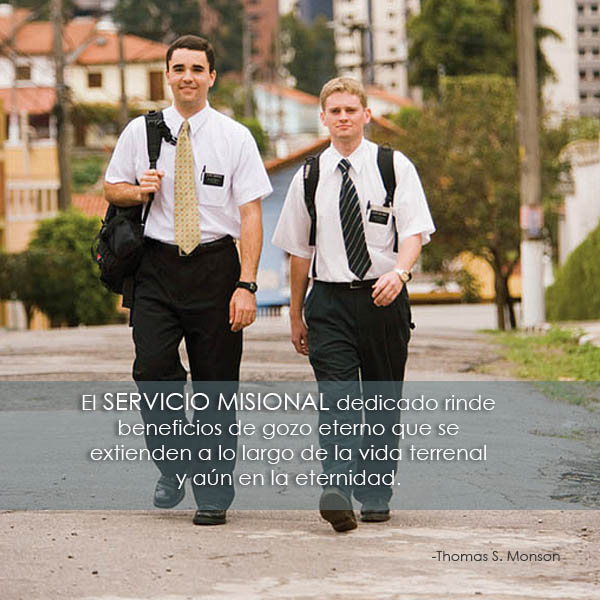 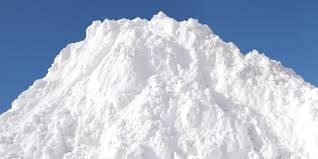 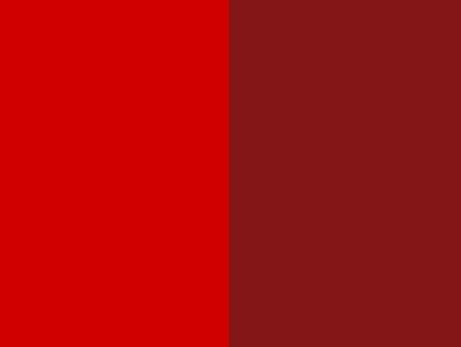 I
[Speaker Notes: Sins As Scarlet
“I-Say-ah” Isaiah.]
Though Your Sins Be As Scarlet
Scripture Chase previous SMs using various clues: 
Key Words
Read the verse(s)
Mnemonic clues
Story or situation
[Speaker Notes: Sins As Scarlet
“I-Say-ah” Isaiah.]
Isaiah 1:18
Come now, and let us reason together, saith the Lord: though your sins be as scarlet, they shall be as white as snow; though they be red like crimson, they shall be as wool.
Isaiah 1:18
Come now, and let us reason together, saith the Lord: though your sins be as scarlet, they shall be as white as snow; though they be red like crimson, they shall be as wool.
Isaiah 1:18
Come now, and let us reason together, saith the Lord: though your sins be as scarlet, they shall be as white as snow; though they be red like crimson, they shall be as wool.
Role Play or write out a response to a scenario
Isaiah 1:18
Come now, and let us reason together, saith the Lord: though your sins be as scarlet, they shall be as white as snow; though they be red like crimson, they shall be as wool.
Isaiah 1:18
Come now, and let us reason together, saith the Lord: though your sins be as scarlet, they shall be as white as snow; though they be red like crimson, they shall be as wool.
Pass off
Isaiah 1:18
Home
Discuss its usefulness
Write out Principles or Doctrines
Isaiah 5:20
Woe unto them that call evil good, and good evil; that put darkness for light, and light for darkness; that put bitter for sweet, and sweet for bitter!
Woe unto them that call evil goodIsaiah 5:20
Context: Isaiah warned the children of Israel of the sorrow and suffering that would come upon them because of their unrighteousness.
Doctrine or Principle: Unhappiness results when people promote evil as good and call good evil.
Application: When have you seen the media portray evil as good and good as evil? How can you avoid being deceived by the false philosophies of the world?
Woe Unto Them That Call Evil Good
I-say-yah (Isaiah) you will be talking to our hands 
(5 fingers) if you want to Call Evil Good and good evil. 
With me and my twin, that adds up to 20 fingers.
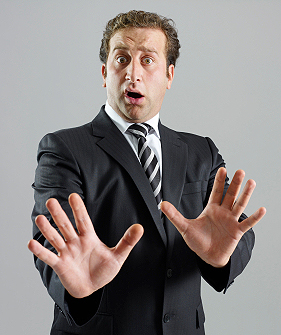 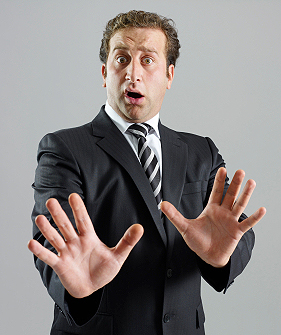 I
I
[Speaker Notes: Call Evil Good
You don’t want to do that.  
How many fingers is he holding up on each hand?
How many fingers are they holding up?]
Woe Unto Them That Call Evil Good
Scripture Chase previous SMs using various clues: 
Key Words
Read the verse(s)
Mnemonic clues
Story or situation
[Speaker Notes: Call Evil Good
You don’t want to do that.  
How many fingers is he holding up on each hand?
How many fingers are they holding up?]
Isaiah 5:20
Woe unto them that call evil good, and good evil; that put darkness for light, and light for darkness; that put bitter for sweet, and sweet for bitter!
Isaiah 5:20
Woe unto them that call evil good, and good evil; that put darkness for light, and light for darkness; that put bitter for sweet, and sweet for bitter!
Isaiah 5:20
Woe unto them that call evil good, and good evil; that put darkness for light, and light for darkness; that put bitter for sweet, and sweet for bitter!
Role Play or write out a response to a scenario
Isaiah 5:20
Woe unto them that call evil good, and good evil; that put darkness for light, and light for darkness; that put bitter for sweet, and sweet for bitter!
Isaiah 5:20
Woe unto them that call evil good, and good evil; that put darkness for light, and light for darkness; that put bitter for sweet, and sweet for bitter!
Pass off
Isaiah 5:20
Home
Discuss its usefulness
Write out Principles or Doctrines
Isaiah 29:13-14
13 Wherefore the Lord said, Forasmuch as this people draw near me with their mouth, and with their lips do honour me, but have removed their heart far from me, and their fear toward me is taught by the precept of men:
 14 Therefore, behold, I will proceed to do a marvellous work among this people, even a marvellous work and a wonder: for the wisdom of their wise men shall perish, and the understanding of their prudent men shall be hid.
A marvelous work and a wonderIsaiah 29:13-14
Context: Isaiah prophesied that the Lord would restore the gospel in the latter days, following a time of apostasy.
Doctrine or Principle: The Restoration of the gospel is a marvelous work that corrects false doctrines and counters the wisdom of the world.
Application: How has the restored gospel helped you draw nearer to the Lord?
A Marvelous Work & A Wonder
February 1820
29
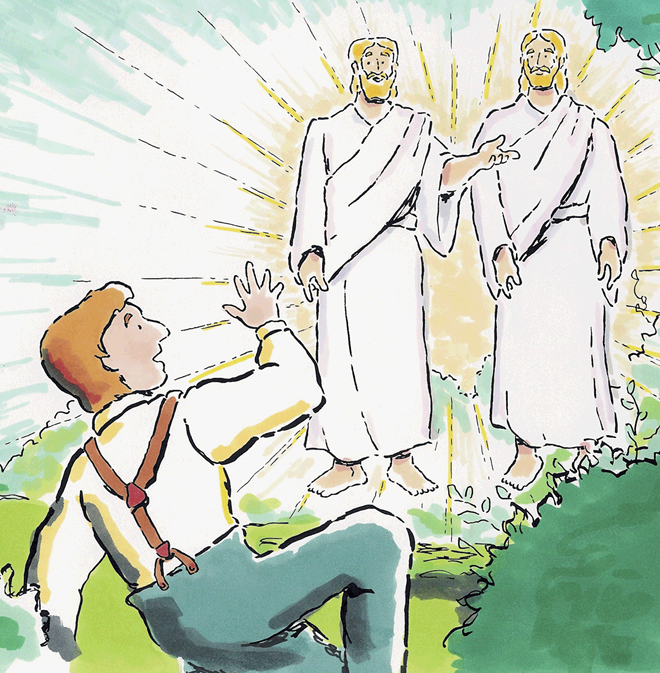 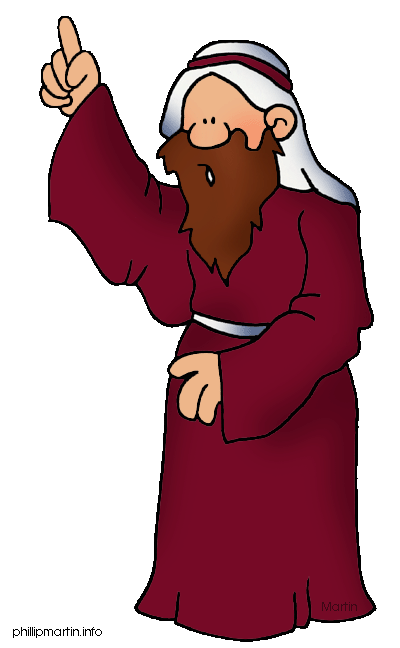 I-see-ah ( Isaiah ) boy who, on a leap 
year (Feb. 29), read the scriptures at 
age 13 and prayed to God at age 14, which 
would bring the restoration of the Church.  
What A Marvelous Work and a Wonder!
I
[Speaker Notes: A Marvelous Work and A Wonder
There is that guy saying “I Say Ah” again.
What was a Marvelous work and wonder?  = Started with the first vision
Did you know that was a leap year?  How are those years different in February? 29 days.
How old was Joseph when he started to pray about which church to join?  
What age when the vision happed?]
A Marvelous Work & A Wonder
Scripture Chase previous SMs using various clues: 
Key Words
Read the verse(s)
Mnemonic clues
Story or situation
[Speaker Notes: A Marvelous Work and A Wonder
There is that guy saying “I Say Ah” again.
What was a Marvelous work and wonder?  = Started with the first vision
Did you know that was a leap year?  How are those years different in February? 29 days.
How old was Joseph when he started to pray about which church to join?  
What age when the vision happed?]
Isaiah 29:13-14
13 Wherefore the Lord said, Forasmuch as this people draw near me with their mouth, and with their lips do honour me, but have removed their heart far from me, and their fear toward me is taught by the precept of men:
 14 Therefore, behold, I will proceed to do a marvellous work among this people, even a marvellous work and a wonder: for the wisdom of their wise men shall perish, and the understanding of their prudent men shall be hid.
Isaiah 29:13-14
13 Wherefore the Lord said, Forasmuch as this people draw near me with their mouth, and with their lips do honour me, but have removed their heart far from me, and their fear toward me is taught by the precept of men:
 14 Therefore, behold, I will proceed to do a marvellous work among this people, even a marvellous work and a wonder: for the wisdom of their wise men shall perish, and the understanding of their prudent men shall be hid.
Isaiah 29:13-14
13 Wherefore the Lord said, Forasmuch as this people draw near me with their mouth, and with their lips do honour me, but have removed their heart far from me, and their fear toward me is taught by the precept of men:
 14 Therefore, behold, I will proceed to do a marvellous work among this people, even a marvellous work and a wonder: for the wisdom of their wise men shall perish, and the understanding of their prudent men shall be hid.
Role Play or write out a response to a scenario
Isaiah 29:13-14
13 Wherefore the Lord said, Forasmuch as this people draw near me with their mouth, and with their lips do honour me, but have removed their heart far from me, and their fear toward me is taught by the precept of men:
 14 Therefore, behold, I will proceed to do a marvellous work among this people, even a marvellous work and a wonder: for the wisdom of their wise men shall perish, and the understanding of their prudent men shall be hid.
Isaiah 29:13-14
13 Wherefore the Lord said, Forasmuch as this people draw near me with their mouth, and with their lips do honour me, but have removed their heart far from me, and their fear toward me is taught by the precept of men:
 14 Therefore, behold, I will proceed to do a marvellous work among this people, even a marvellous work and a wonder: for the wisdom of their wise men shall perish, and the understanding of their prudent men shall be hid.
Pass off
Isaiah 29:13-14
Home
Discuss its usefulness
Write out Principles or Doctrines
Isaiah 53:3-5
3 He is despised and rejected of men; a man of sorrows, and acquainted with grief: and we hid as it were our faces from him; he was despised, and we esteemed him not.
 4 Surely he hath borne our griefs, and carried our sorrows: yet we did esteem him stricken, smitten of God, and afflicted.
 5 But he was wounded for our transgressions, he was bruised for our iniquities: the chastisement of our peace was upon him; and with his stripes we are healed.
Jesus Christ bore our griefs and suffered for our sinsIsaiah 53:3-5
Context: Isaiah prophesied of the life and atoning mission of Jesus Christ approximately 700 years before His birth.
Doctrine or Principle: Jesus Christ suffered for our sins and sorrows; we can be forgiven and healed through the Atonement.
Application: When have you felt the healing power of the Atonement? Write in your journal or share with someone your feelings for Jesus Christ and His Atonement.
Jesus Christ Bore Our Griefs And Suffered Our Sorrows
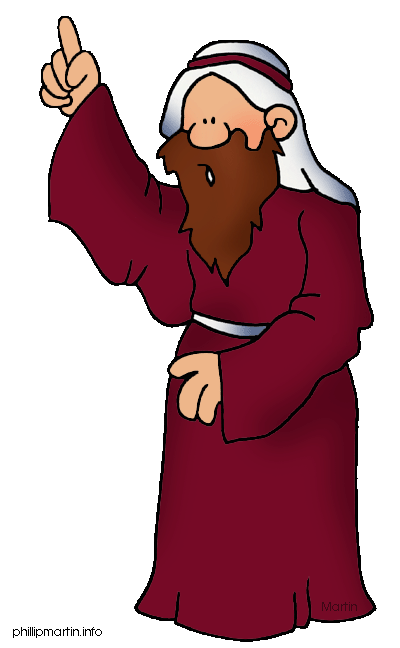 I-see-ah ( Isaiah ) vision
of Christ and prophesy 
that He will be hung on 
a Filthy Tree ( 53 ).  
After He Suffers for our
sins and Sorrows, they 
will remove His body
from the cross between
3-5 PM.
[Speaker Notes: Jesus Suffered.
I-See-Ah….
The cross could be called a filthy tree (53
Do you know what time they took Jesus’ body from the cross? 3-5pm.]
Jesus Christ Bore Our Griefs And Suffered Our Sorrows
Scripture Chase previous SMs using various clues: 
Key Words
Read the verse(s)
Mnemonic clues
Story or situation
[Speaker Notes: Jesus Suffered.
I-See-Ah….
The cross could be called a filthy tree (53
Do you know what time they took Jesus’ body from the cross? 3-5pm.]
Isaiah 53:3-5
3 He is despised and rejected of men; a man of sorrows, and acquainted with grief: and we hid as it were our faces from him; he was despised, and we esteemed him not.
 4 Surely he hath borne our griefs, and carried our sorrows: yet we did esteem him stricken, smitten of God, and afflicted.
 5 But he was wounded for our transgressions, he was bruised for our iniquities: the chastisement of our peace was upon him; and with his stripes we are healed.
Isaiah 53:3-5
3 He is despised and rejected of men; a man of sorrows, and acquainted with grief: and we hid as it were our faces from him; he was despised, and we esteemed him not.
 4 Surely he hath borne our griefs, and carried our sorrows: yet we did esteem him stricken, smitten of God, and afflicted.
 5 But he was wounded for our transgressions, he was bruised for our iniquities: the chastisement of our peace was upon him; and with his stripes we are healed.
Isaiah 53:3-5
3 He is despised and rejected of men; a man of sorrows, and acquainted with grief: and we hid as it were our faces from him; he was despised, and we esteemed him not.
 4 Surely he hath borne our griefs, and carried our sorrows: yet we did esteem him stricken, smitten of God, and afflicted.
 5 But he was wounded for our transgressions, he was bruised for our iniquities: the chastisement of our peace was upon him; and with his stripes we are healed.
Role Play or write out a response to a scenario
Isaiah 53:3-5
3 He is despised and rejected of men; a man of sorrows, and acquainted with grief: and we hid as it were our faces from him; he was despised, and we esteemed him not.
 4 Surely he hath borne our griefs, and carried our sorrows: yet we did esteem him stricken, smitten of God, and afflicted.
 5 But he was wounded for our transgressions, he was bruised for our iniquities: the chastisement of our peace was upon him; and with his stripes we are healed.
Isaiah 53:3-5
3 He is despised and rejected of men; a man of sorrows, and acquainted with grief: and we hid as it were our faces from him; he was despised, and we esteemed him not.
 4 Surely he hath borne our griefs, and carried our sorrows: yet we did esteem him stricken, smitten of God, and afflicted.
 5 But he was wounded for our transgressions, he was bruised for our iniquities: the chastisement of our peace was upon him; and with his stripes we are healed.
Pass off
Isaiah 53:3-5
Home
Discuss its usefulness
Write out Principles or Doctrines
Isaiah 58:6-7
6 Is not this the fast that I have chosen? to loose the bands of wickedness, to undo the heavy burdens, and to let the oppressed go free, and that ye break every yoke?
 7 Is it not to deal thy bread to the hungry, and that thou bring the poor that are cast out to thy house? when thou seest the naked, that thou cover him; and that thou hide not thyself from thine own flesh?
The law of the fastIsaiah 58:6-7
Context: After the prophet Isaiah identified ways the people were failing to live the law of the fast, he taught them about the true purposes and blessings of fasting.
Doctrine or Principle: Fasting helps relieve the burdens of ourselves and others and helps us care for the poor.
Application: When have you received blessings from a fast? When fasting, plan to fast with a specific purpose.
The Law Of The Fast
I-say-ah (Isaiah) even old people at age 58  
should Fast each month.  6-7 year olds should 
start considering fasting.
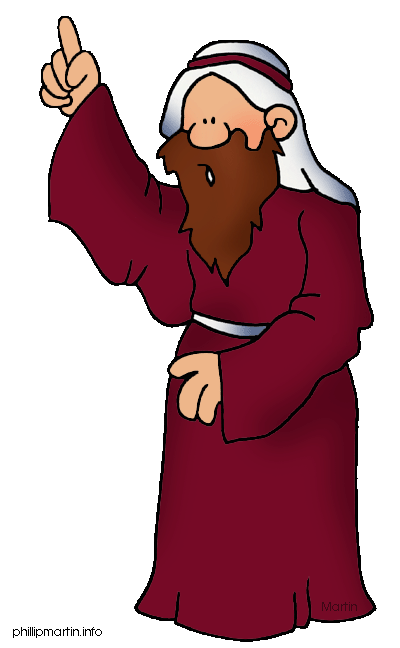 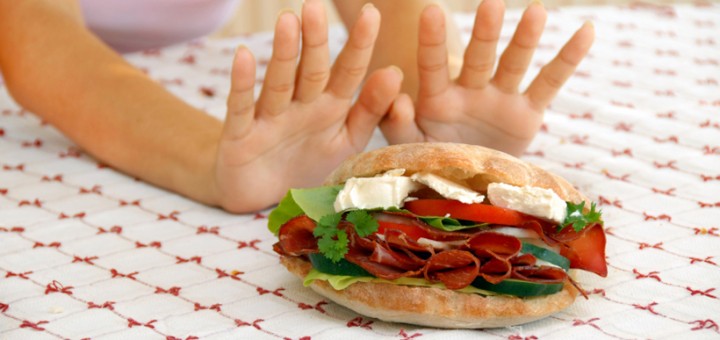 [Speaker Notes: Fast,
Did you know there are some age factors?  58 should fast
6-7 year olds should start considering it.]
The Law Of The Fast
Scripture Chase previous SMs using various clues: 
Key Words
Read the verse(s)
Mnemonic clues
Story or situation
[Speaker Notes: Fast,
Did you know there are some age factors?  58 should fast
6-7 year olds should start considering it.]
Isaiah 58:6-7
6 Is not this the fast that I have chosen? to loose the bands of wickedness, to undo the heavy burdens, and to let the oppressed go free, and that ye break every yoke?
 7 Is it not to deal thy bread to the hungry, and that thou bring the poor that are cast out to thy house? when thou seest the naked, that thou cover him; and that thou hide not thyself from thine own flesh?
Isaiah 58:6-7
6 Is not this the fast that I have chosen? to loose the bands of wickedness, to undo the heavy burdens, and to let the oppressed go free, and that ye break every yoke?
 7 Is it not to deal thy bread to the hungry, and that thou bring the poor that are cast out to thy house? when thou seest the naked, that thou cover him; and that thou hide not thyself from thine own flesh?
Isaiah 58:6-7
6 Is not this the fast that I have chosen? to loose the bands of wickedness, to undo the heavy burdens, and to let the oppressed go free, and that ye break every yoke?
 7 Is it not to deal thy bread to the hungry, and that thou bring the poor that are cast out to thy house? when thou seest the naked, that thou cover him; and that thou hide not thyself from thine own flesh?
Role Play or write out a response to a scenario
Isaiah 58:6-7
6 Is not this the fast that I have chosen? to loose the bands of wickedness, to undo the heavy burdens, and to let the oppressed go free, and that ye break every yoke?
 7 Is it not to deal thy bread to the hungry, and that thou bring the poor that are cast out to thy house? when thou seest the naked, that thou cover him; and that thou hide not thyself from thine own flesh?
Isaiah 58:6-7
6 Is not this the fast that I have chosen? to loose the bands of wickedness, to undo the heavy burdens, and to let the oppressed go free, and that ye break every yoke?
 7 Is it not to deal thy bread to the hungry, and that thou bring the poor that are cast out to thy house? when thou seest the naked, that thou cover him; and that thou hide not thyself from thine own flesh?
Pass off
Isaiah 58:6-7
Home
Discuss its usefulness
Write out Principles or Doctrines
Isaiah 58:13-14
13 If thou turn away thy foot from the sabbath, from doing thy pleasure on my holy day; and call the sabbath a delight, the holy of the Lord, honourable; and shalt honour him, not doing thine own ways, nor finding thine own pleasure, nor speaking thine own words:
 14 Then shalt thou delight thyself in the Lord; and I will cause thee to ride upon the high places of the earth, and feed thee with the heritage of Jacob thy father: for the mouth of the Lord hath spoken it.
The Sabbath is the Lord’s holy dayIsaiah 58:13-14
Context: The prophet Isaiah instructed the people to keep the Sabbath day holy and taught about the blessings that come from Sabbath-day observance.
Doctrine or Principle: If we honor God by seeking to do His will on the Sabbath day, then we will prosper.
Application: Evaluate your Sabbath-day observance and determine whether your Sabbath-day activities honor God. Strive to better serve and honor God on His holy day.
The Sabbath is the Lord’s Holy Day
I-say-ah (Isaiah) even if you are planning
a thrifty date (58), you shouldn’t spend 
money on the Sabbath. Especially if you 
Are only 13-14 years old.
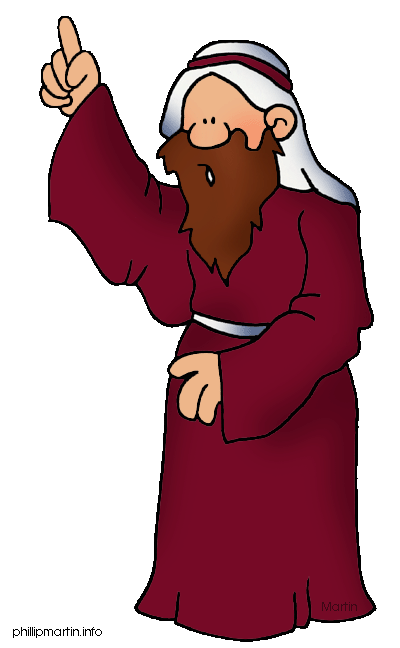 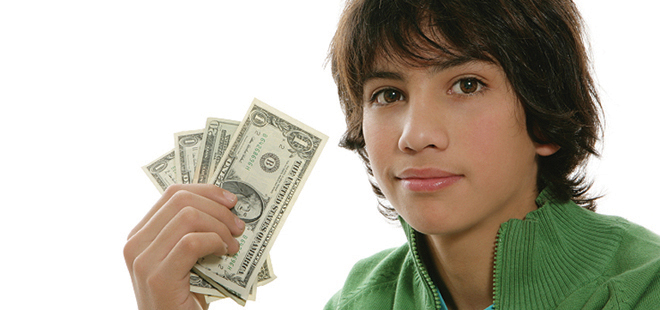 [Speaker Notes: Sabbath
Don’t go spening money on a date on the Sabbath.
Even a “Thrify Date” 58
13-14 year olds should not be dating.]
The Sabbath is the Lord’s Holy Day
Scripture Chase previous SMs using various clues: 
Key Words
Read the verse(s)
Mnemonic clues
Story or situation
[Speaker Notes: Sabbath
Don’t go spening money on a date on the Sabbath.
Even a “Thrify Date” 58
13-14 year olds should not be dating.]
Isaiah 58:13-14
13 If thou turn away thy foot from the sabbath, from doing thy pleasure on my holy day; and call the sabbath a delight, the holy of the Lord, honourable; and shalt honour him, not doing thine own ways, nor finding thine own pleasure, nor speaking thine own words:
 14 Then shalt thou delight thyself in the Lord; and I will cause thee to ride upon the high places of the earth, and feed thee with the heritage of Jacob thy father: for the mouth of the Lord hath spoken it.
Isaiah 58:13-14
13 If thou turn away thy foot from the sabbath, from doing thy pleasure on my holy day; and call the sabbath a delight, the holy of the Lord, honourable; and shalt honour him, not doing thine own ways, nor finding thine own pleasure, nor speaking thine own words:
 14 Then shalt thou delight thyself in the Lord; and I will cause thee to ride upon the high places of the earth, and feed thee with the heritage of Jacob thy father: for the mouth of the Lord hath spoken it.
Isaiah 58:13-14
13 If thou turn away thy foot from the sabbath, from doing thy pleasure on my holy day; and call the sabbath a delight, the holy of the Lord, honourable; and shalt honour him, not doing thine own ways, nor finding thine own pleasure, nor speaking thine own words:
 14 Then shalt thou delight thyself in the Lord; and I will cause thee to ride upon the high places of the earth, and feed thee with the heritage of Jacob thy father: for the mouth of the Lord hath spoken it.
Role Play or write out a response to a scenario
Isaiah 58:13-14
13 If thou turn away thy foot from the sabbath, from doing thy pleasure on my holy day; and call the sabbath a delight, the holy of the Lord, honourable; and shalt honour him, not doing thine own ways, nor finding thine own pleasure, nor speaking thine own words:
 14 Then shalt thou delight thyself in the Lord; and I will cause thee to ride upon the high places of the earth, and feed thee with the heritage of Jacob thy father: for the mouth of the Lord hath spoken it.
Isaiah 58:13-14
13 If thou turn away thy foot from the sabbath, from doing thy pleasure on my holy day; and call the sabbath a delight, the holy of the Lord, honourable; and shalt honour him, not doing thine own ways, nor finding thine own pleasure, nor speaking thine own words:
 14 Then shalt thou delight thyself in the Lord; and I will cause thee to ride upon the high places of the earth, and feed thee with the heritage of Jacob thy father: for the mouth of the Lord hath spoken it.
Pass off
Isaiah 58:13-14
Home
Discuss its usefulness
Write out Principles or Doctrines
Jeremiah 1:4-5
4 Then the word of the Lord came unto me, saying,
 5 Before I formed thee in the belly I knew thee; and before thou camest forth out of the womb I sanctified thee, and I ordained thee a prophet unto the nations.
Jeremiah was foreordained before birthJeremiah:1:4-5
Context: As the Lord called Jeremiah to prophesy to the people of Judah, He revealed that Jeremiah had been ordained to be a prophet before he was born.
Doctrine or Principle: God knew us before we were born and foreordained us for earthly missions.
Application: Examine your patriarchal blessing to gain insights into your purposes on earth. If you have not yet received a patriarchal blessing, prepare to receive one.
Jeremiah Was Foreordained Before Birth
Jeremiah was foreordained
before his 1st year of life and 
was already a good boy when 
in preschool (4-5 years old).
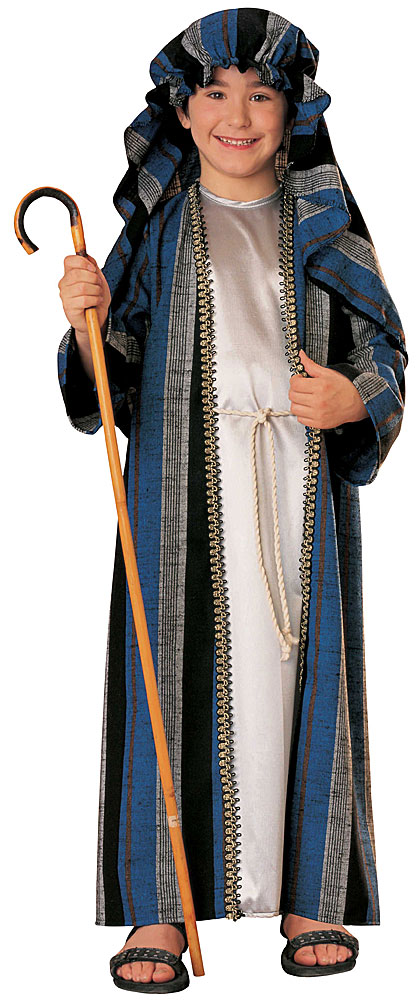 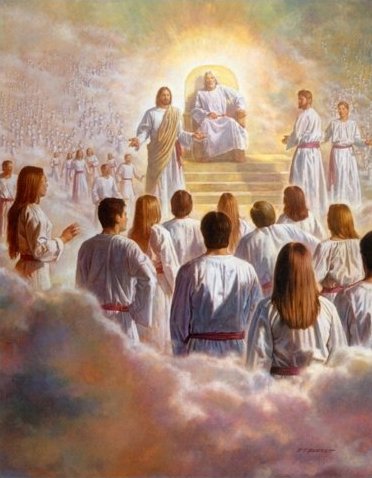 [Speaker Notes: Jeremiah
Do you know this kids name?  Jeremiah.
Foreordained before his 1st Year of life.
How old does he look?  Preschool 4-5]
Jeremiah Was Foreordained Before Birth
Scripture Chase previous SMs using various clues: 
Key Words
Read the verse(s)
Mnemonic clues
Story or situation
[Speaker Notes: Jeremiah
Do you know this kids name?  Jeremiah.
Foreordained before his 1st Year of life.
How old does he look?  Preschool 4-5]
Jeremiah 1:4-5
4 Then the word of the Lord came unto me, saying,
 5 Before I formed thee in the belly I knew thee; and before thou camest forth out of the womb I sanctified thee, and I ordained thee a prophet unto the nations.
Jeremiah 1:4-5
4 Then the word of the Lord came unto me, saying,
 5 Before I formed thee in the belly I knew thee; and before thou camest forth out of the womb I sanctified thee, and I ordained thee a prophet unto the nations.
Jeremiah 1:4-5
4 Then the word of the Lord came unto me, saying,
 5 Before I formed thee in the belly I knew thee; and before thou camest forth out of the womb I sanctified thee, and I ordained thee a prophet unto the nations.
Role Play or write out a response to a scenario
Jeremiah 1:4-5
4 Then the word of the Lord came unto me, saying,
 5 Before I formed thee in the belly I knew thee; and before thou camest forth out of the womb I sanctified thee, and I ordained thee a prophet unto the nations.
Jeremiah 1:4-5
4 Then the word of the Lord came unto me, saying,
 5 Before I formed thee in the belly I knew thee; and before thou camest forth out of the womb I sanctified thee, and I ordained thee a prophet unto the nations.
Pass off
Jeremiah 1:4-5
Home
Discuss its usefulness
Write out Principles or Doctrines
Ezekiel 37:15-17
15 The word of the Lord came again unto me, saying,
 16 Moreover, thou son of man, take thee one stick, and write upon it, For Judah, and for the children of Israel his companions: then take another stick, and write upon it, For Joseph, the stick of Ephraim, and for all the house of Israel his companions:
 17 And join them one to another into one stick; and they shall become one in thine hand.
The Bible and the Book of Mormon are joined togetherEzekiel 37:15-17
Context: Ezekiel prophesied that as part of the gathering of Israel in the last days, the Bible and the Book of Mormon would be joined together.
Doctrine or Principle: The Bible and the Book of Mormon have come together to witness of Jesus Christ in our day.
Application: As you study the scriptures, look for truths that are supported in both the Bible and the Book of Mormon.
The Bible And The Book Of Mormon Are Joined Together
I put on this Easel ( Ezekiel ), which is one 
inch over a yard long (37 inches), a picture of 
the stick of Joseph and the stick of Judah. Each 
weighs about a pound, give or take an ounce 
( 15-17 ounces).
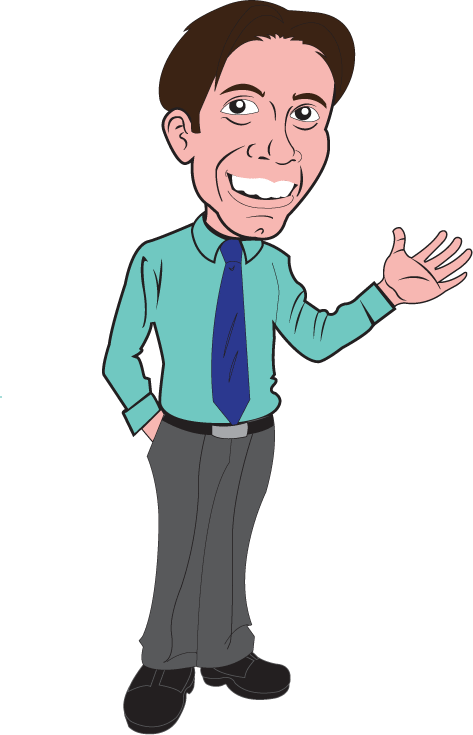 Joseph
One yard plus an inch ( 37 )
Judah
15 to 17 ounces
[Speaker Notes: Stick
Did you know an Easel is made of sticks?
Ezekiel
How long is this one? 37
The scrolls of scriptures were also called sticks. 
How much did they weigh? 
How much did those wa]
The Bible And The Book Of Mormon Are Joined Together
Scripture Chase previous SMs using various clues: 
Key Words
Read the verse(s)
Mnemonic clues
Story or situation
[Speaker Notes: Stick
Did you know an Easel is made of sticks?
Ezekiel
How long is this one? 37
The scrolls of scriptures were also called sticks. 
How much did they weigh? 
How much did those wa]
Ezekiel 37:15-17
15 The word of the Lord came again unto me, saying,
 16 Moreover, thou son of man, take thee one stick, and write upon it, For Judah, and for the children of Israel his companions: then take another stick, and write upon it, For Joseph, the stick of Ephraim, and for all the house of Israel his companions:
 17 And join them one to another into one stick; and they shall become one in thine hand.
Ezekiel 37:15-17
15 The word of the Lord came again unto me, saying,
 16 Moreover, thou son of man, take thee one stick, and write upon it, For Judah, and for the children of Israel his companions: then take another stick, and write upon it, For Joseph, the stick of Ephraim, and for all the house of Israel his companions:
 17 And join them one to another into one stick; and they shall become one in thine hand.
Ezekiel 37:15-17
15 The word of the Lord came again unto me, saying,
 16 Moreover, thou son of man, take thee one stick, and write upon it, For Judah, and for the children of Israel his companions: then take another stick, and write upon it, For Joseph, the stick of Ephraim, and for all the house of Israel his companions:
 17 And join them one to another into one stick; and they shall become one in thine hand.
Role Play or write out a response to a scenario
Ezekiel 37:15-17
15 The word of the Lord came again unto me, saying,
 16 Moreover, thou son of man, take thee one stick, and write upon it, For Judah, and for the children of Israel his companions: then take another stick, and write upon it, For Joseph, the stick of Ephraim, and for all the house of Israel his companions:
 17 And join them one to another into one stick; and they shall become one in thine hand.
Ezekiel 37:15-17
15 The word of the Lord came again unto me, saying,
 16 Moreover, thou son of man, take thee one stick, and write upon it, For Judah, and for the children of Israel his companions: then take another stick, and write upon it, For Joseph, the stick of Ephraim, and for all the house of Israel his companions:
 17 And join them one to another into one stick; and they shall become one in thine hand.
Pass off
Ezekiel 37:15-17
Home
Discuss its usefulness
Write out Principles or Doctrines
Amos 3:7
Surely the Lord God will do nothing, but he revealeth his secret unto his servants the prophets.
God reveals His secret to His prophetsAmos 3:7
Context: As the prophet Amos warned of coming judgments of the Lord, he testified that God reveals knowledge to His prophets.
Doctrine or Principle: The Lord reveals His will through prophets.
Application: How have you come to know that God speaks through prophets today? What are the current prophets counseling you to do?
God Reveals His Secrets To His Prophets
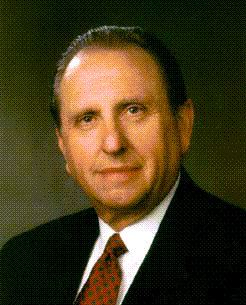 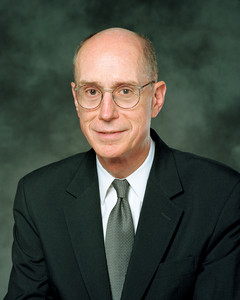 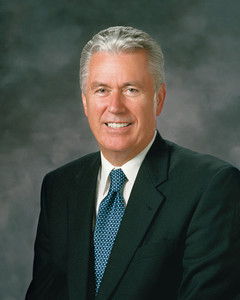 Whispered Secrets can make the 
noise A-Mouse (Amos) makes. 
This mouse knows God reveals 
His secrets to the 3 prophets 
in the First Presidency to help
us get to Heaven (7).”
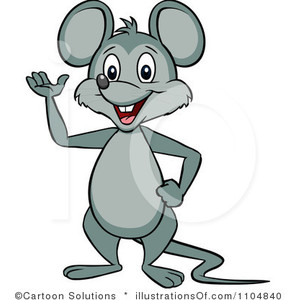 [Speaker Notes: Secrets
When you are whispering a secret, it can sound like the sound A Mouse (Amos) makes. Spsss Spsss…
How many prophets does God reveal His secrets to in the First Presidency?
That helps us get to Heaven.]
God Reveals His Secrets To His Prophets
Scripture Chase previous SMs using various clues: 
Key Words
Read the verse(s)
Mnemonic clues
Story or situation
[Speaker Notes: Secrets
When you are whispering a secret, it can sound like the sound A Mouse (Amos) makes. Spsss Spsss…
How many prophets does God reveal His secrets to in the First Presidency?
That helps us get to Heaven.]
Amos 3:7
Surely the Lord God will do nothing, but he revealeth his secret unto his servants the prophets.
Amos 3:7
Surely the Lord God will do nothing, but he revealeth his secret unto his servants the prophets.
Amos 3:7
Surely the Lord God will do nothing, but he revealeth his secret unto his servants the prophets.
Role Play or write out a response to a scenario
Amos 3:7
Surely the Lord God will do nothing, but he revealeth his secret unto his servants the prophets.
Amos 3:7
Surely the Lord God will do nothing, but he revealeth his secret unto his servants the prophets.
Pass off
Amos 3:7
Home
Discuss its usefulness
Write out Principles or Doctrines
Malachi 3:8-10
8 Will a man rob God? Yet ye have robbed me. But ye say, Wherein have we robbed thee? In tithes and offerings.
 9 Ye are cursed with a curse: for ye have robbed me, even this whole nation.
 10 Bring ye all the tithes into the storehouse, that there may be meat in mine house, and prove me now herewith, saith the Lord of hosts, if I will not open you the windows of heaven, and pour you out a blessing, that there shall not be room enough to receive it.
Paying tithing brings blessingsMalachi 3:8-10
Context: Through the prophet Malachi, the Lord taught wayward Israel to return to Him by living the law of tithing.
Doctrine or Principle: If we pay tithes and offerings, then God will open the windows of heaven and pour out blessings upon us.
Application: What blessings have you received as a result of obeying the law of tithing?
Paying Tithing Brings Blessings
I will give my Tithing to the Mail-Guy (Malachi) 
to take to the 3 members of the Bishopric. I promised 
when I was baptized (age 8) to pay my 10th.
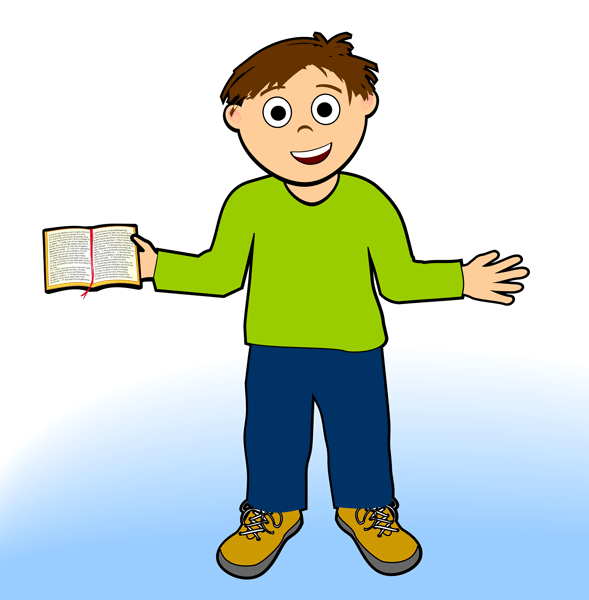 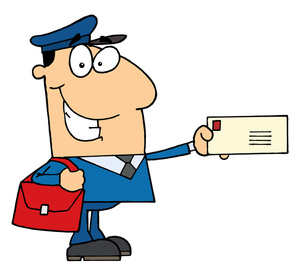 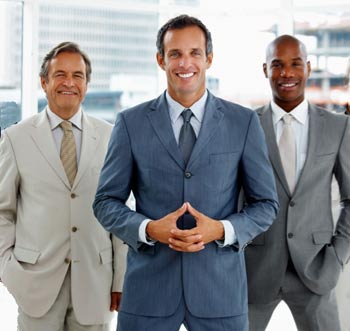 [Speaker Notes: Will a Man Rob God?  
You know that statement is talking about Tithing.
One way to pay your Tithing is through the “Mail Guy” Malachi.
At Church, you can only give your tithing to one of the  ___ members of the bishopric?
A baptized member (8) promises to pay their 10th.]
Paying Tithing Brings Blessings
Scripture Chase previous SMs using various clues: 
Key Words
Read the verse(s)
Mnemonic clues
Story or situation
[Speaker Notes: Will a Man Rob God?  
You know that statement is talking about Tithing.
One way to pay your Tithing is through the “Mail Guy” Malachi.
At Church, you can only give your tithing to one of the  ___ members of the bishopric?
A baptized member (8) promises to pay their 10th.]
Malachi 3:8-10
8 Will a man rob God? Yet ye have robbed me. But ye say, Wherein have we robbed thee? In tithes and offerings.
 9 Ye are cursed with a curse: for ye have robbed me, even this whole nation.
 10 Bring ye all the tithes into the storehouse, that there may be meat in mine house, and prove me now herewith, saith the Lord of hosts, if I will not open you the windows of heaven, and pour you out a blessing, that there shall not be room enough to receive it.
Malachi 3:8-10
8 Will a man rob God? Yet ye have robbed me. But ye say, Wherein have we robbed thee? In tithes and offerings.
 9 Ye are cursed with a curse: for ye have robbed me, even this whole nation.
 10 Bring ye all the tithes into the storehouse, that there may be meat in mine house, and prove me now herewith, saith the Lord of hosts, if I will not open you the windows of heaven, and pour you out a blessing, that there shall not be room enough to receive it.
Malachi 3:8-10
8 Will a man rob God? Yet ye have robbed me. But ye say, Wherein have we robbed thee? In tithes and offerings.
 9 Ye are cursed with a curse: for ye have robbed me, even this whole nation.
 10 Bring ye all the tithes into the storehouse, that there may be meat in mine house, and prove me now herewith, saith the Lord of hosts, if I will not open you the windows of heaven, and pour you out a blessing, that there shall not be room enough to receive it.
Role Play or write out a response to a scenario
Malachi 3:8-10
8 Will a man rob God? Yet ye have robbed me. But ye say, Wherein have we robbed thee? In tithes and offerings.
 9 Ye are cursed with a curse: for ye have robbed me, even this whole nation.
 10 Bring ye all the tithes into the storehouse, that there may be meat in mine house, and prove me now herewith, saith the Lord of hosts, if I will not open you the windows of heaven, and pour you out a blessing, that there shall not be room enough to receive it.
Malachi 3:8-10
8 Will a man rob God? Yet ye have robbed me. But ye say, Wherein have we robbed thee? In tithes and offerings.
 9 Ye are cursed with a curse: for ye have robbed me, even this whole nation.
 10 Bring ye all the tithes into the storehouse, that there may be meat in mine house, and prove me now herewith, saith the Lord of hosts, if I will not open you the windows of heaven, and pour you out a blessing, that there shall not be room enough to receive it.
Pass off
Malachi 3:8-10
Home
Discuss its usefulness
Write out Principles or Doctrines
Malachi 4:5-6
5 Behold, I will send you Elijah the prophet before the coming of the great and dreadful day of the Lord:
 6 And he shall turn the heart of the fathers to the children, and the heart of the children to their fathers, lest I come and smite the earth with a curse.
Elijah will turn the hearts of fathers and childrenMalachi 4:5-6
Context: Malachi prophesied that before the Second Coming of Jesus Christ, the prophet Elijah would restore the authority to perform ordinance work for the dead.
Doctrine or Principle: Because Elijah came and restored priesthood keys, we can perform ordinance work for our kindred dead.
Application: Learn how to use the family history tools that the Church provides. Prepare the name of at least one of your ancestors for temple ordinances.
Elijah Will Turn The Hearts Of Fathers & Children
Here’s the Mail-guy ( Malachi ). 
I’m going to mail in my 
4 generation chart.
Dad, if you really
want to turn your 
Heart to your Fathers,
you’ll do your 5th &
6th generations also.
[Speaker Notes: Turn Hearts of Father.
Here is a father. 
He says…
Did you know we were all asked to compile at least 4 Generations?
4 5 and 6]
Elijah Will Turn The Hearts Of Fathers & Children
Scripture Chase previous SMs using various clues: 
Key Words
Read the verse(s)
Mnemonic clues
Story or situation
[Speaker Notes: Turn Hearts of Father.
Here is a father. 
He says…
Did you know we were all asked to compile at least 4 Generations?
4 5 and 6]
Malachi 4:5-6
5 Behold, I will send you Elijah the prophet before the coming of the great and dreadful day of the Lord:
 6 And he shall turn the heart of the fathers to the children, and the heart of the children to their fathers, lest I come and smite the earth with a curse.
Malachi 4:5-6
5 Behold, I will send you Elijah the prophet before the coming of the great and dreadful day of the Lord:
 6 And he shall turn the heart of the fathers to the children, and the heart of the children to their fathers, lest I come and smite the earth with a curse.
Malachi 4:5-6
5 Behold, I will send you Elijah the prophet before the coming of the great and dreadful day of the Lord:
 6 And he shall turn the heart of the fathers to the children, and the heart of the children to their fathers, lest I come and smite the earth with a curse.
Role Play or write out a response to a scenario
Malachi 4:5-6
5 Behold, I will send you Elijah the prophet before the coming of the great and dreadful day of the Lord:
 6 And he shall turn the heart of the fathers to the children, and the heart of the children to their fathers, lest I come and smite the earth with a curse.
Malachi 4:5-6
5 Behold, I will send you Elijah the prophet before the coming of the great and dreadful day of the Lord:
 6 And he shall turn the heart of the fathers to the children, and the heart of the children to their fathers, lest I come and smite the earth with a curse.
Pass off
Malachi 4:5-6
Home